HBS 3 v13 僅支援本機任務流程自動化
HBS 3 提供任務排程接續執行的功能，使用者可以依照需求設定好任務與排程後，就能讓整個工作流程自動化執行。
但此功能在 HBS 3 v13 只支援本機 NAS 上的任務接續，並不支援跨 NAS 間的任務接續。
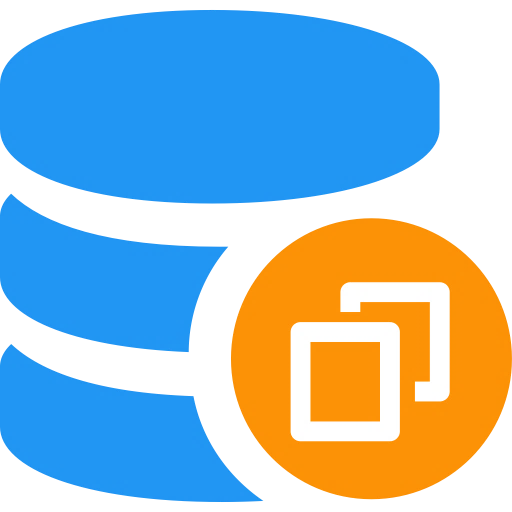 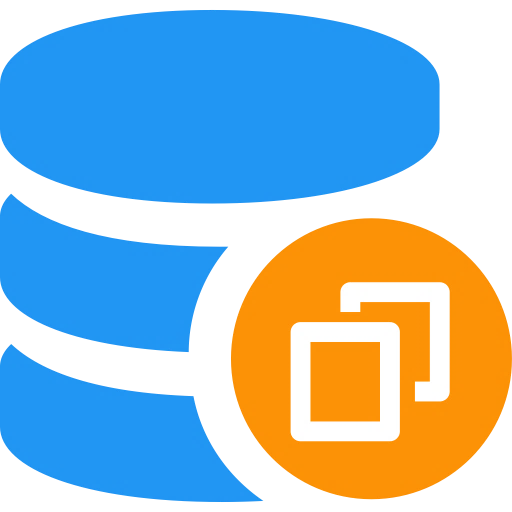 備份
備份
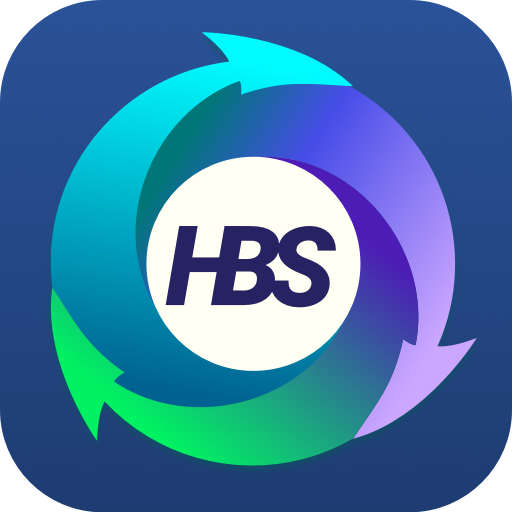 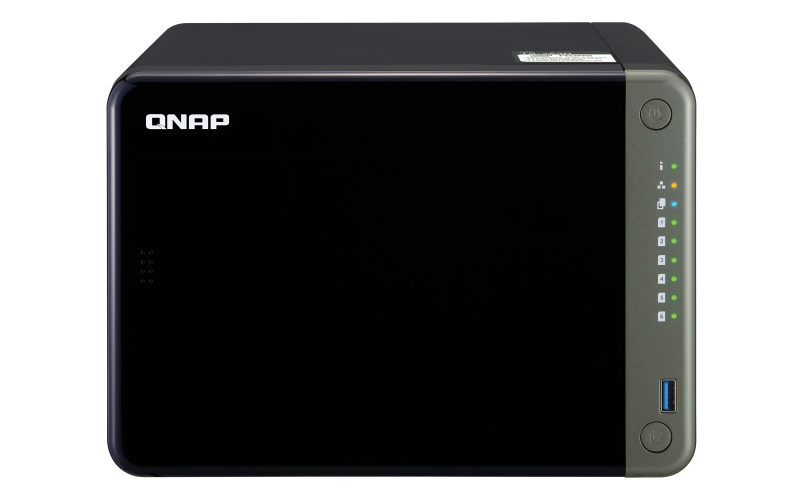 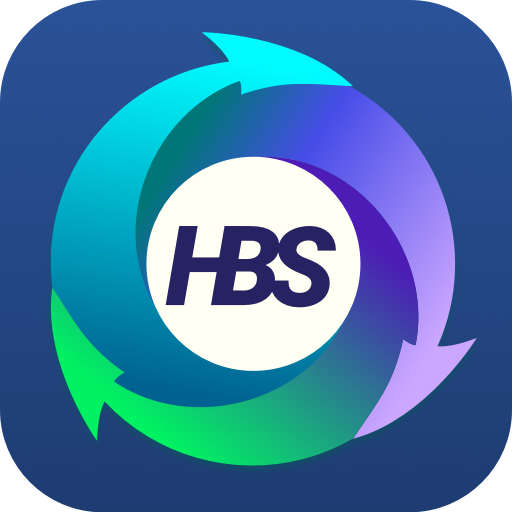 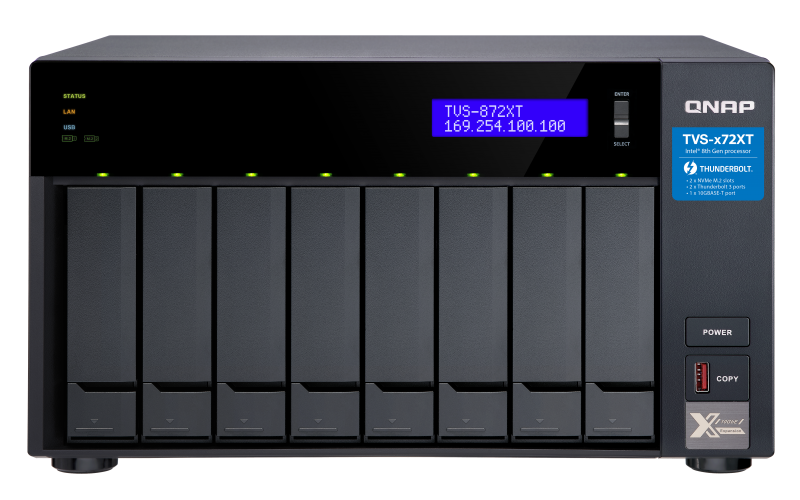 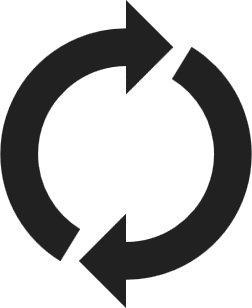 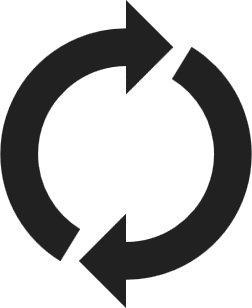 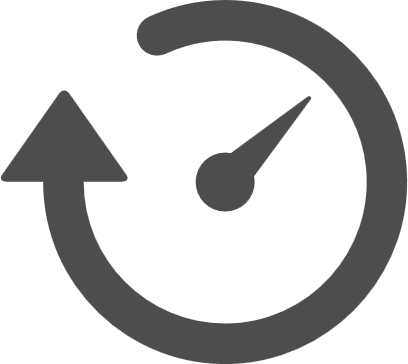 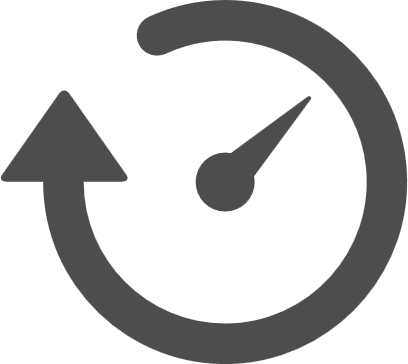 同步
同步
還原
還原
大量檔案要同步到遠端NAS  但直接同步耗時過長
IT人員遇到遷移大量資料的問題
某資訊服務代管業者，在環境中透過機台每日都會產生上百萬個小檔案，總累積大約 800GB，且這些小檔案都需同步到遠端 NAS 上保存。同步一趟下來耗時過長，不但影響網路速度也影響了其他日常備份。
HBS3 執行報告
經過時間：14小時23分鐘56秒
檔案總數：8,306,385
800G
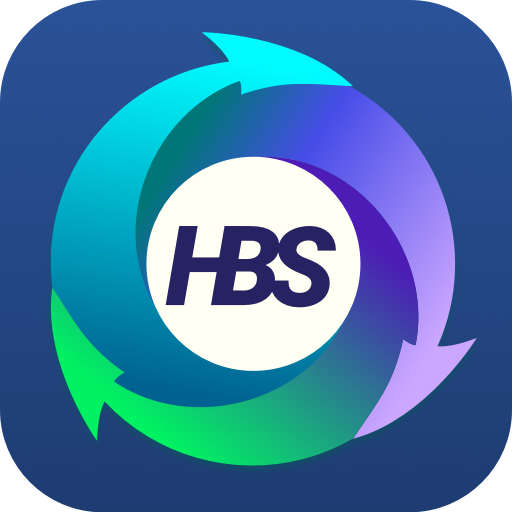 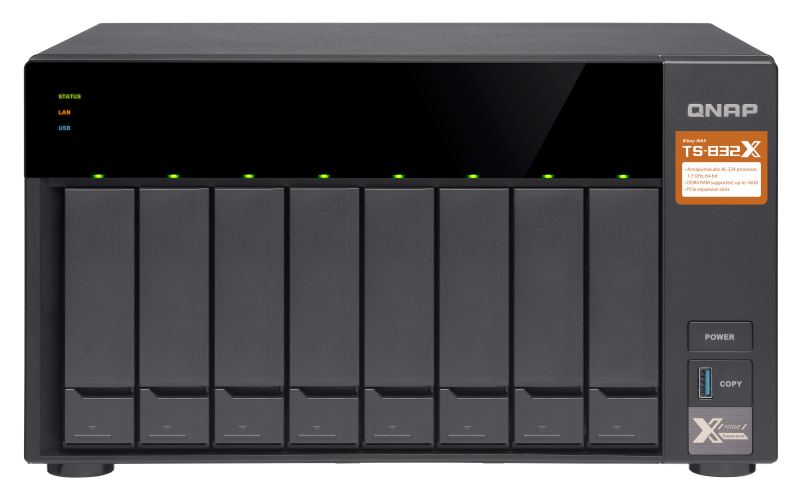 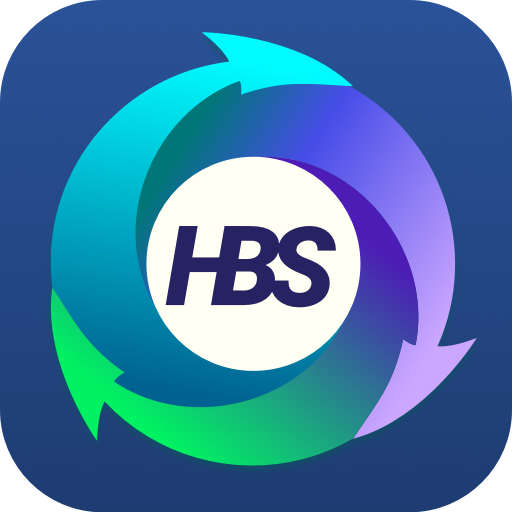 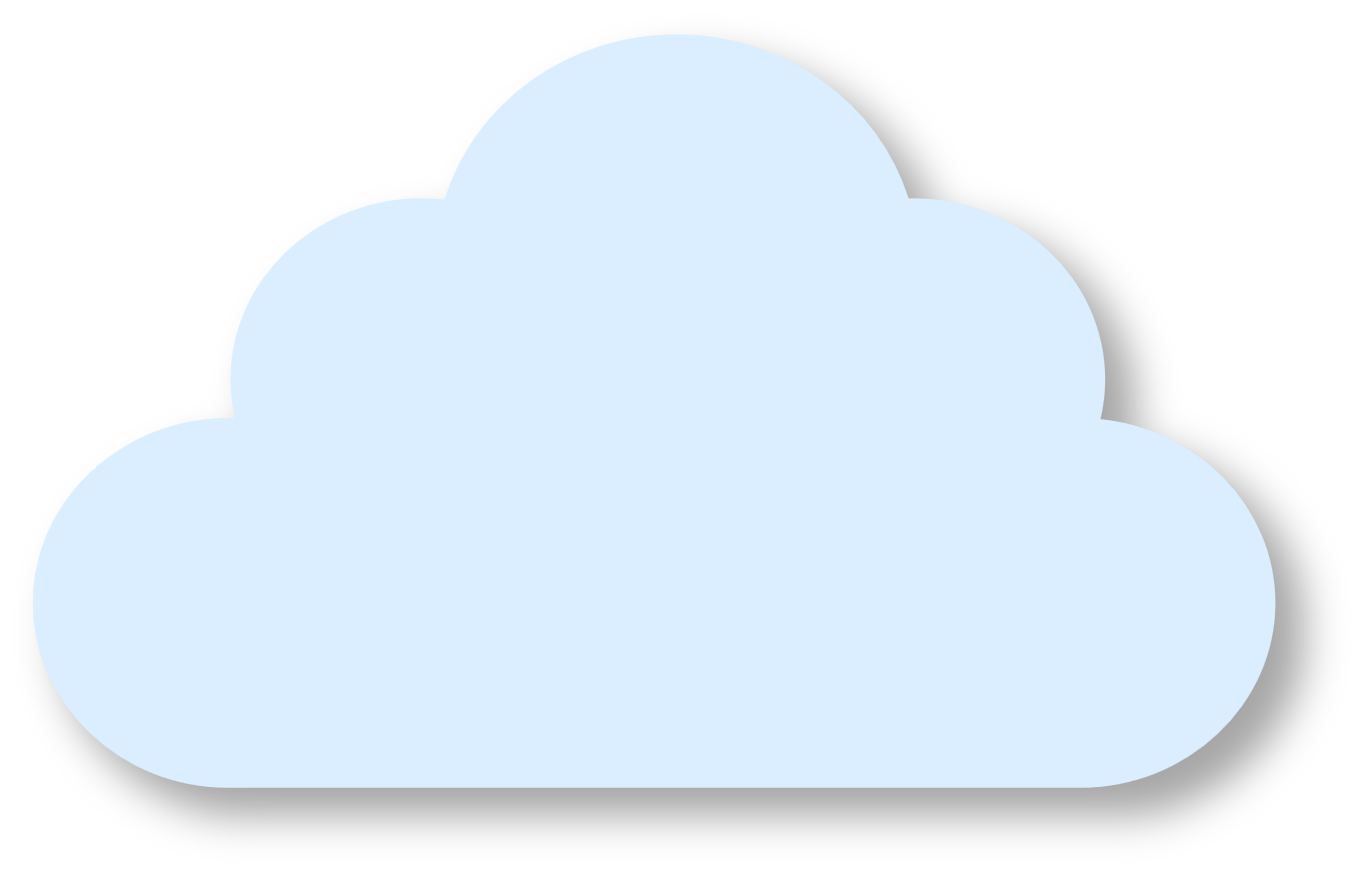 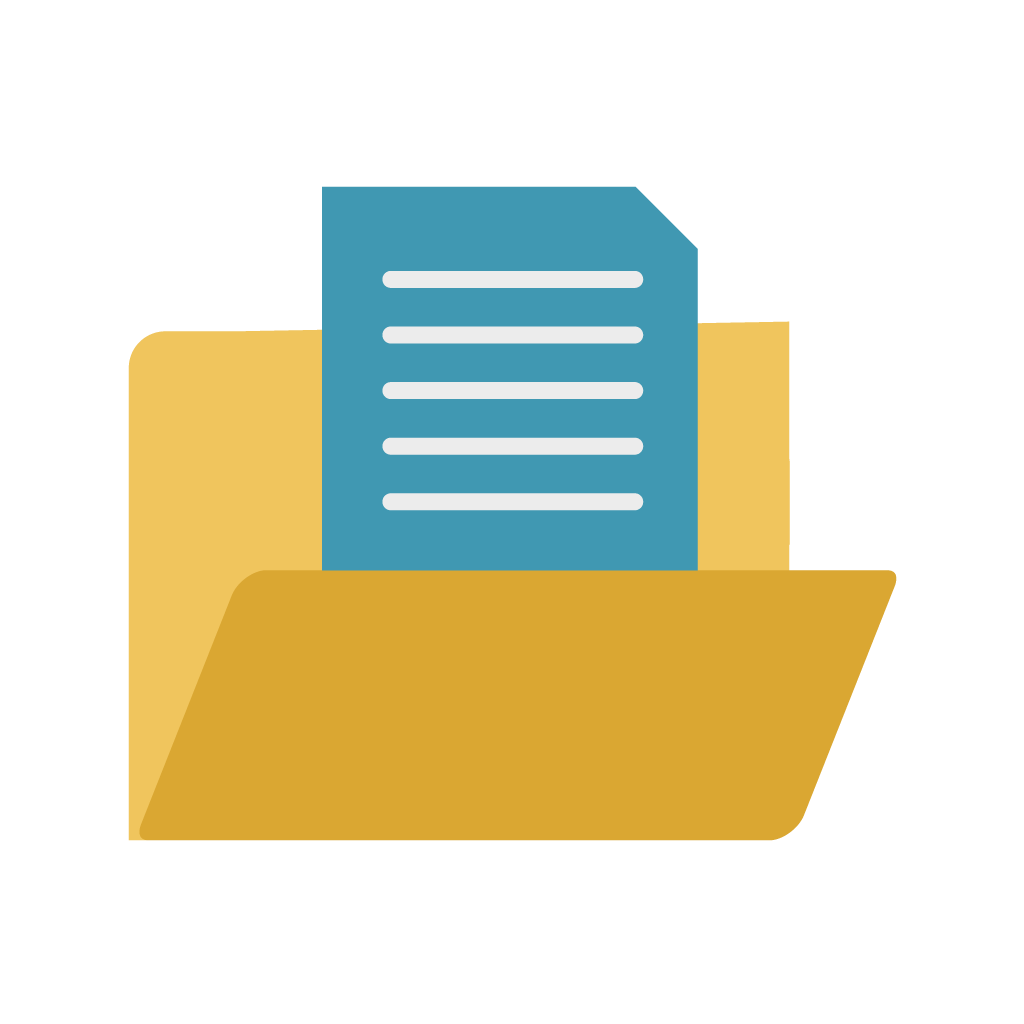 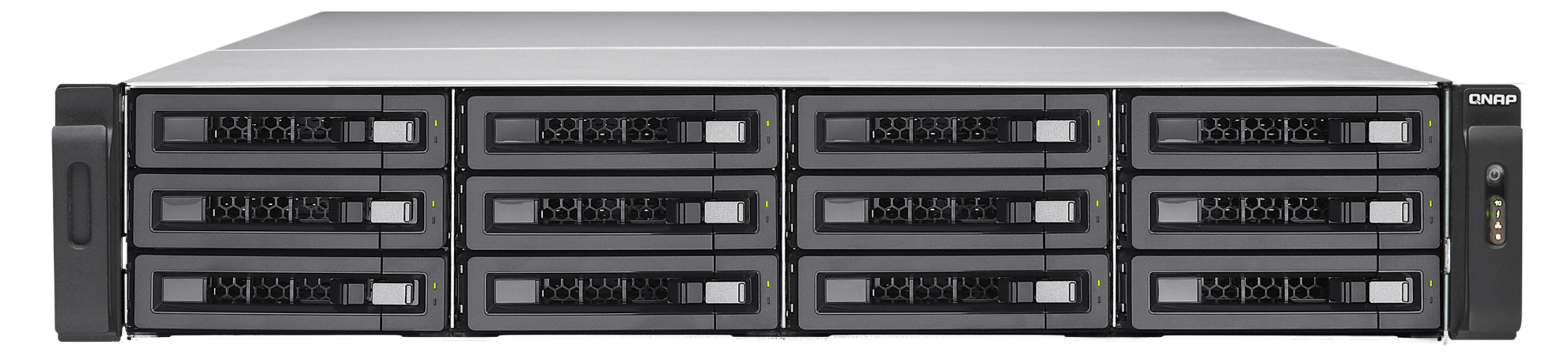 網際網路
遠端NAS
本地端NAS
透過網路傳輸非常耗時
透過任務串接來解決傳輸耗時問題 但任務串接僅限本機
客戶先在本地端建立備份任務，透過HBS 3 Qudedup將800GB資料成功縮減成20GB，再同步這20GB的資料到遠端，雖然節省了傳輸時間，但最後還是需要再遠端手動啟用還原任務。
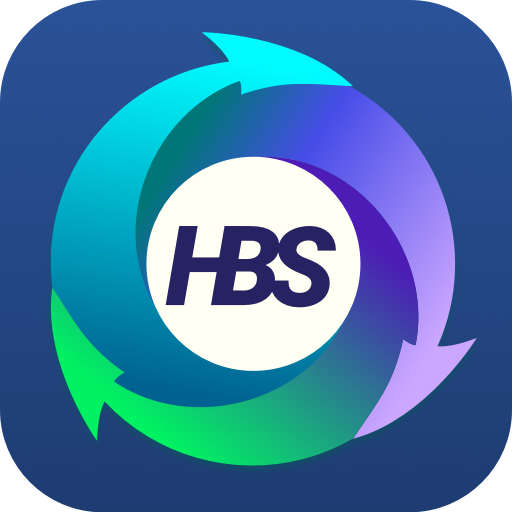 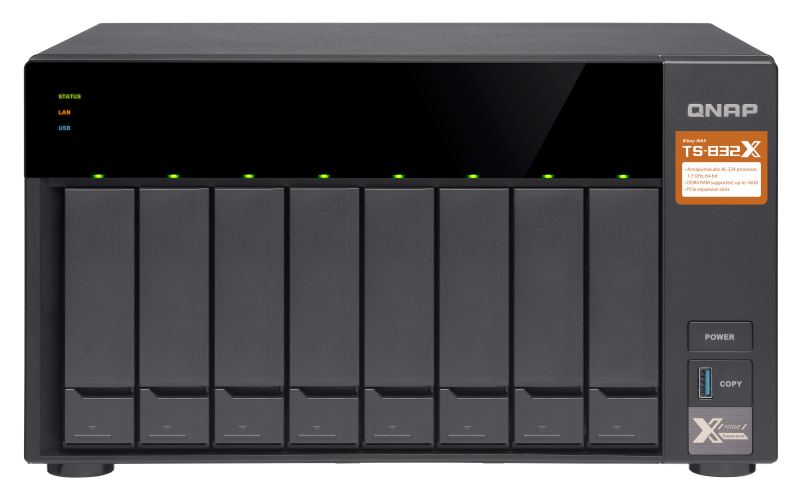 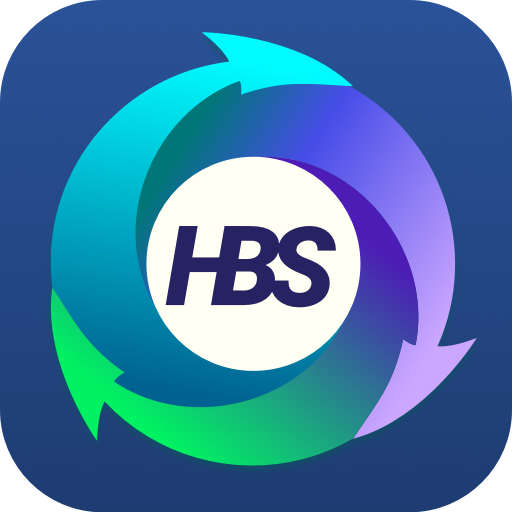 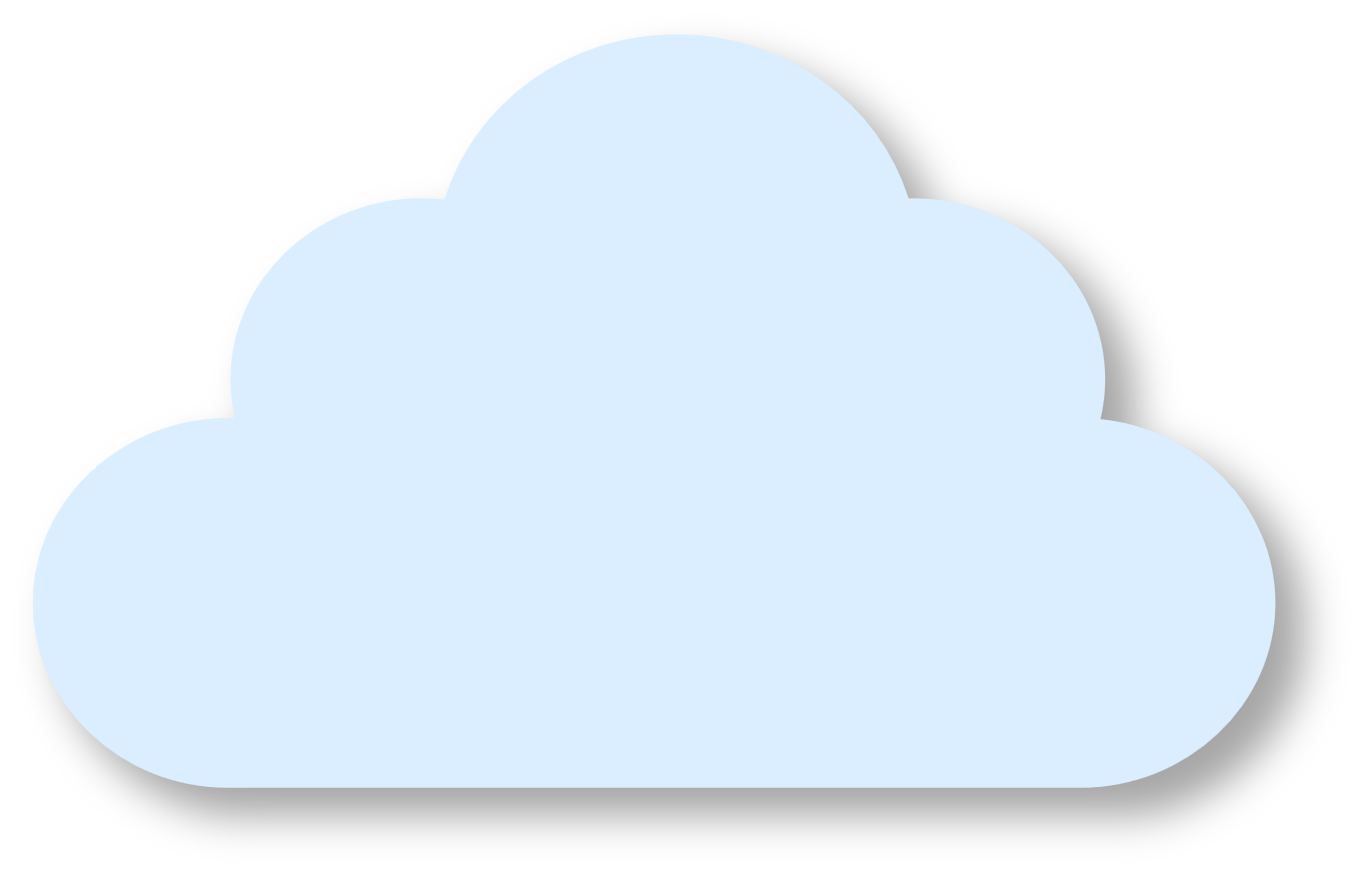 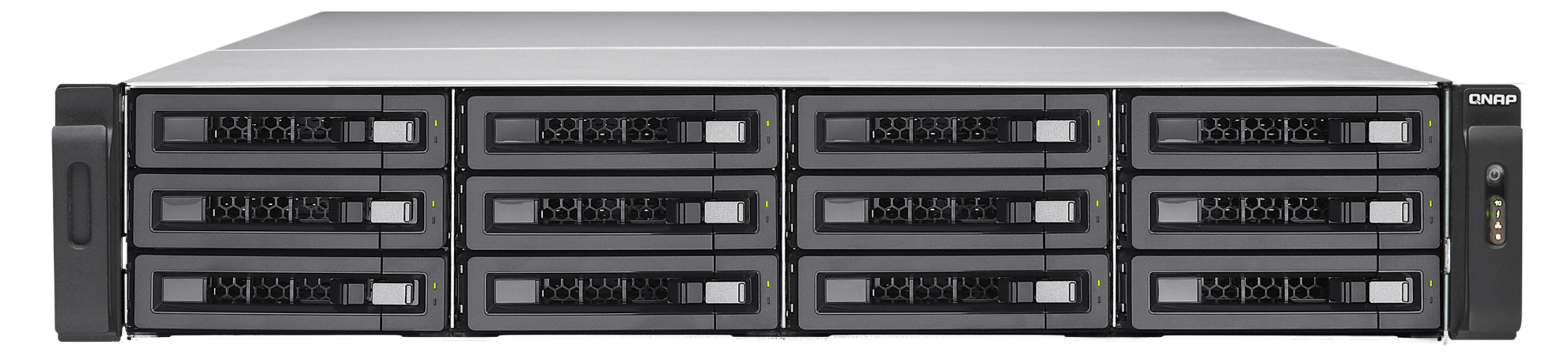 網際網路
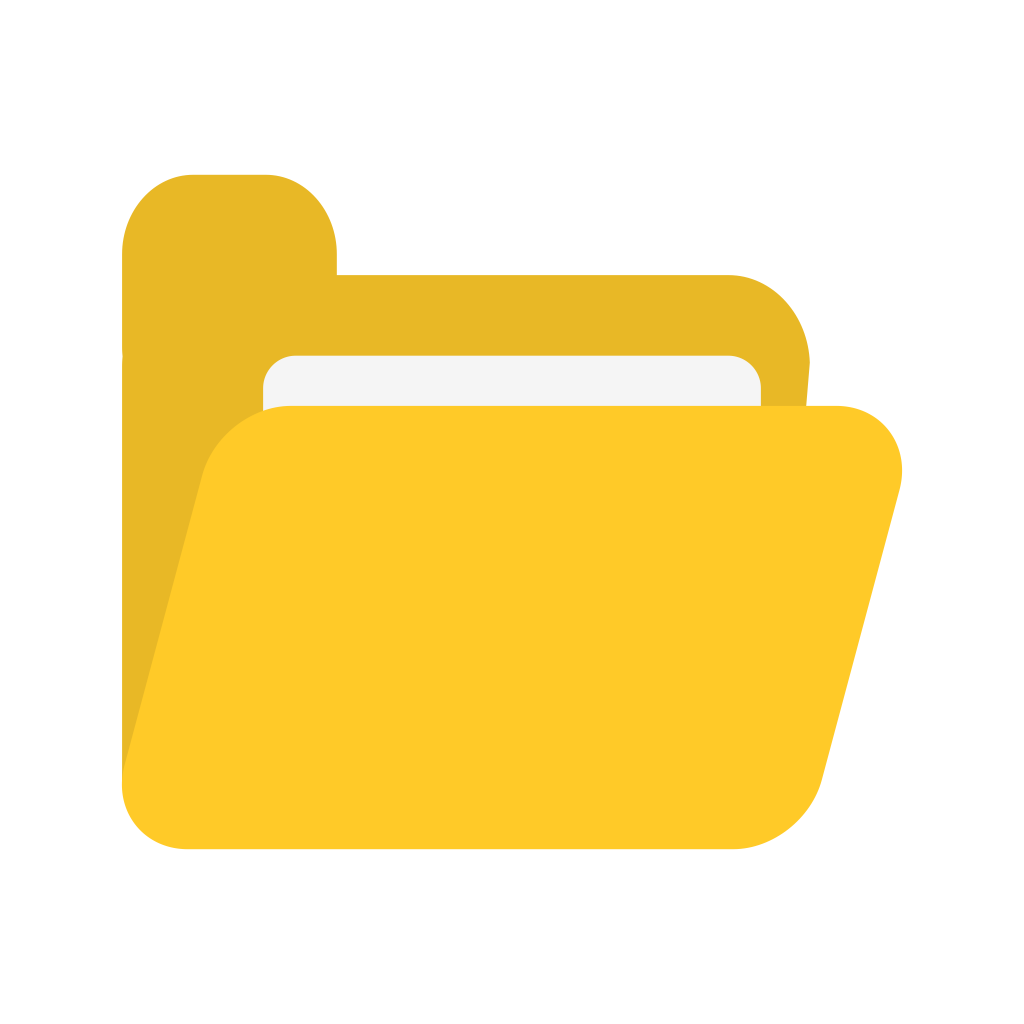 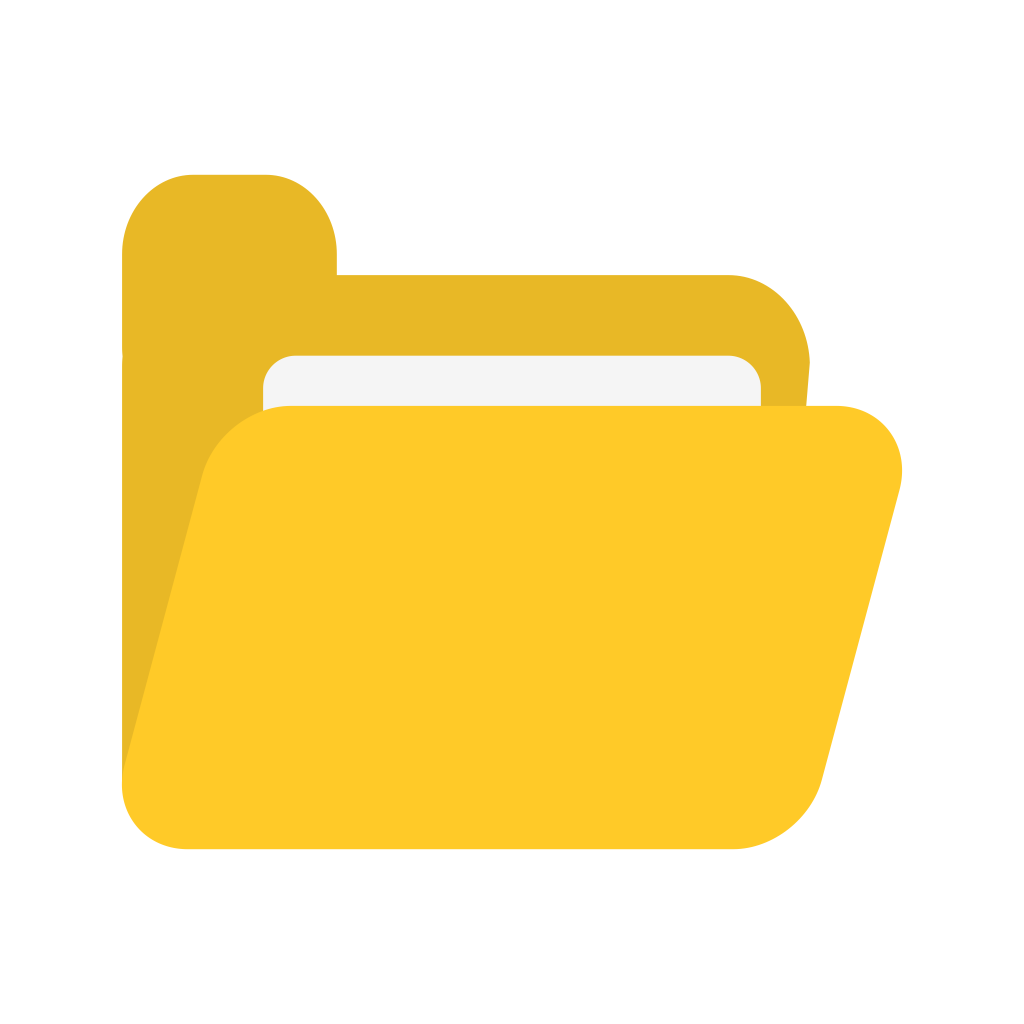 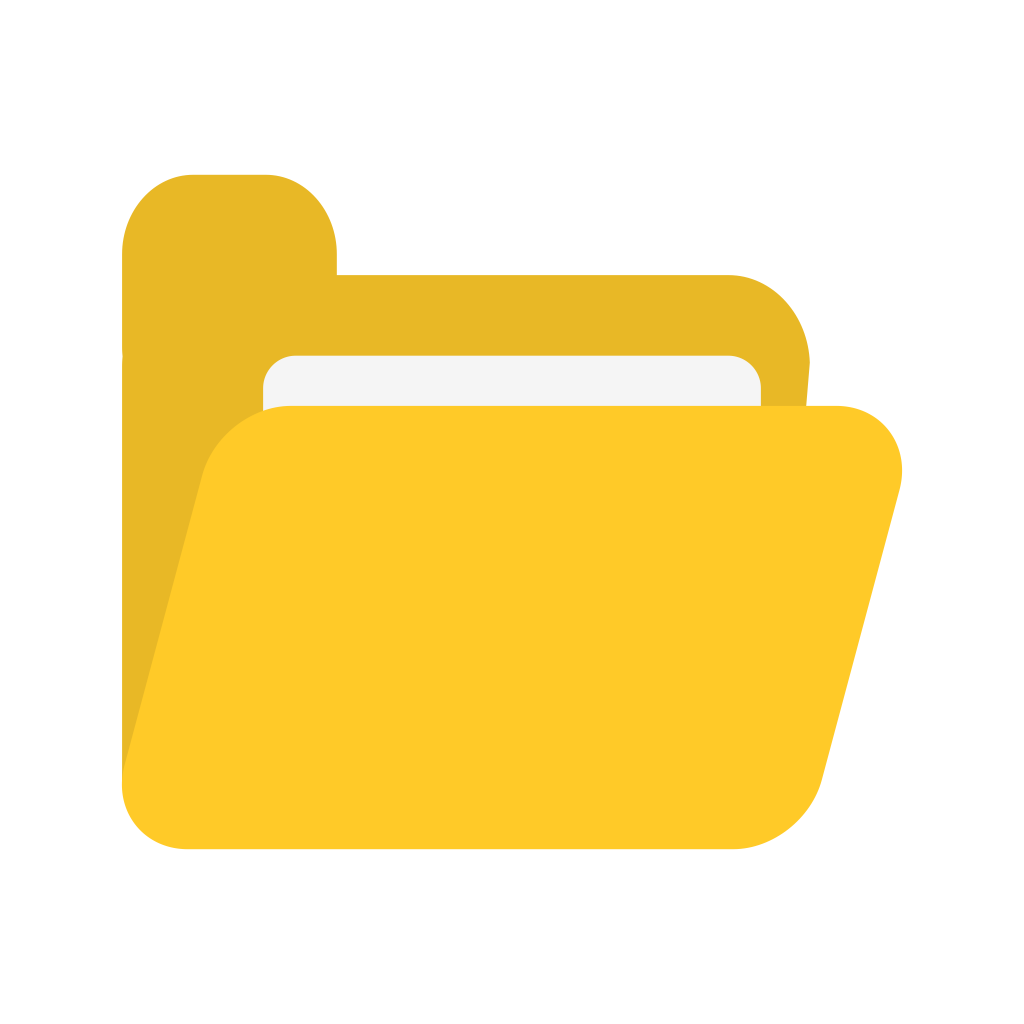 遠端NAS
本地端NAS
.qdff
.qdff
.qdff
在本地端創建Qudedup備份任務與設定每日排程
完成後於本地端再建立單向同步任務，並設定接續執行的排程
創建還原任務
並手動還原資料
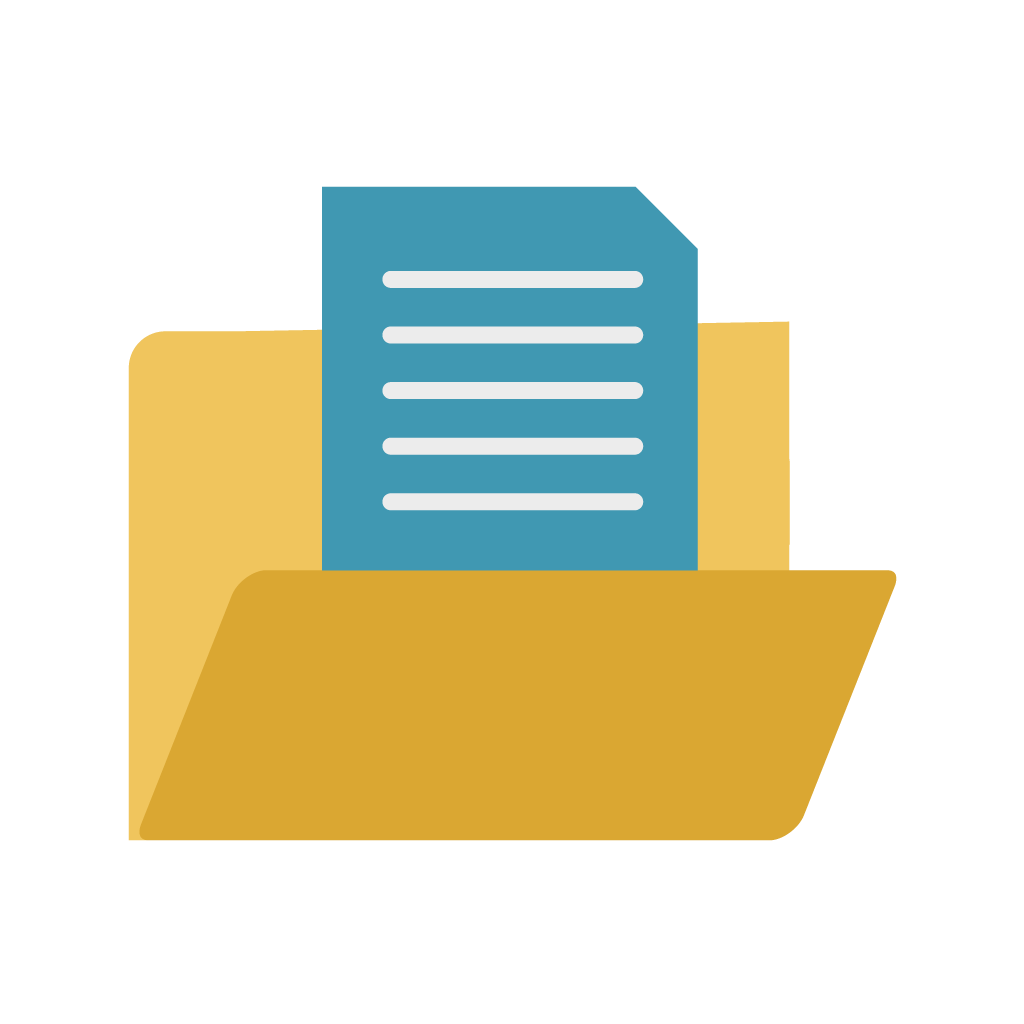 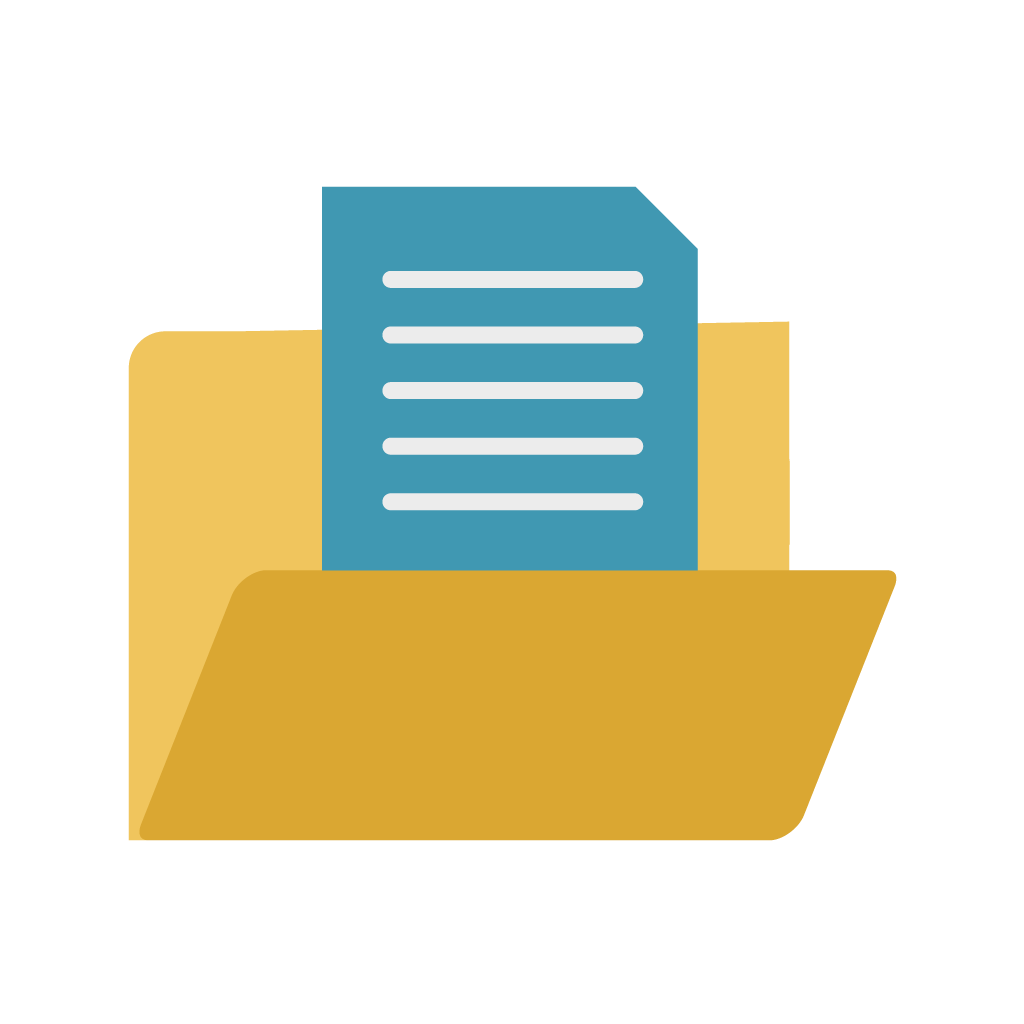 1
2
3
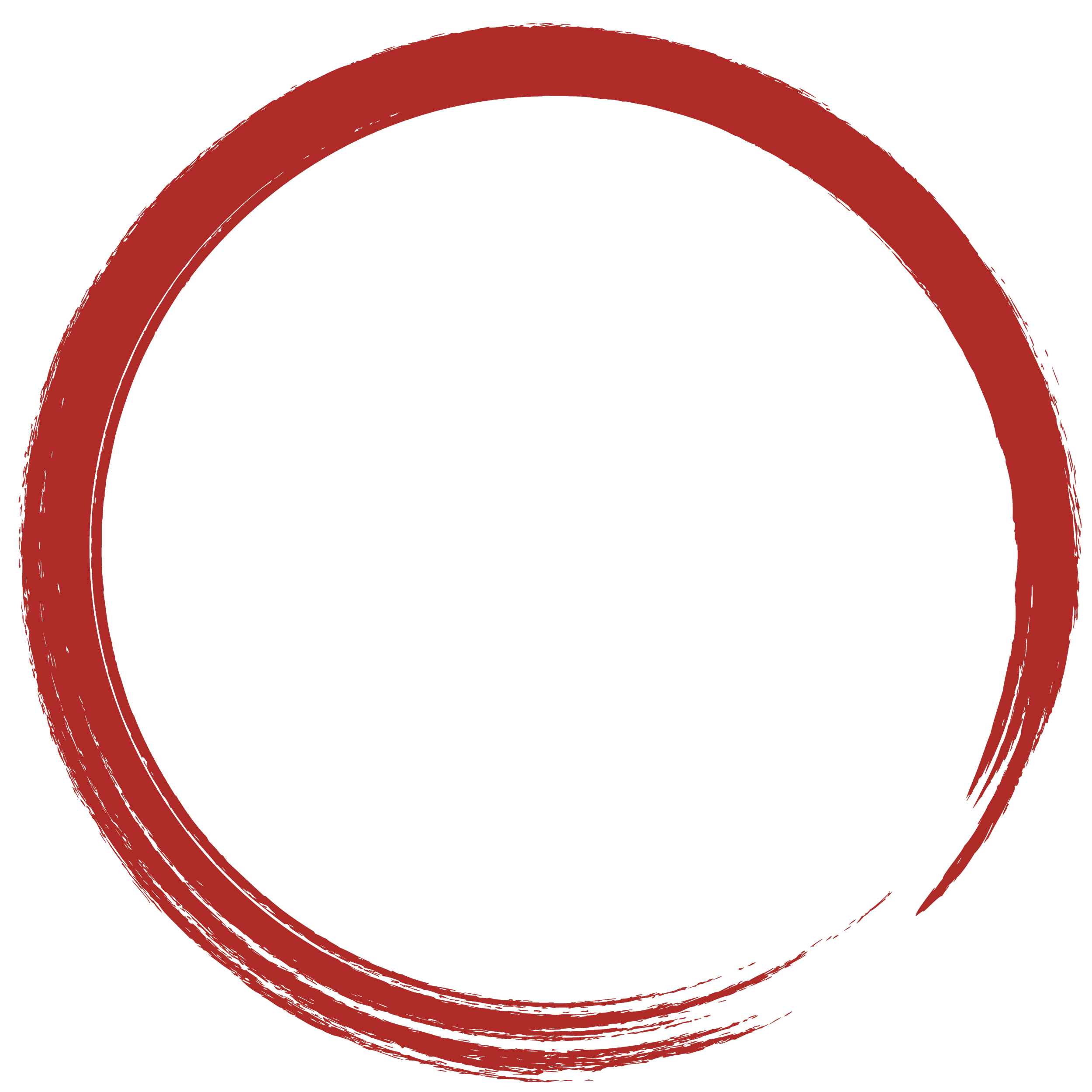 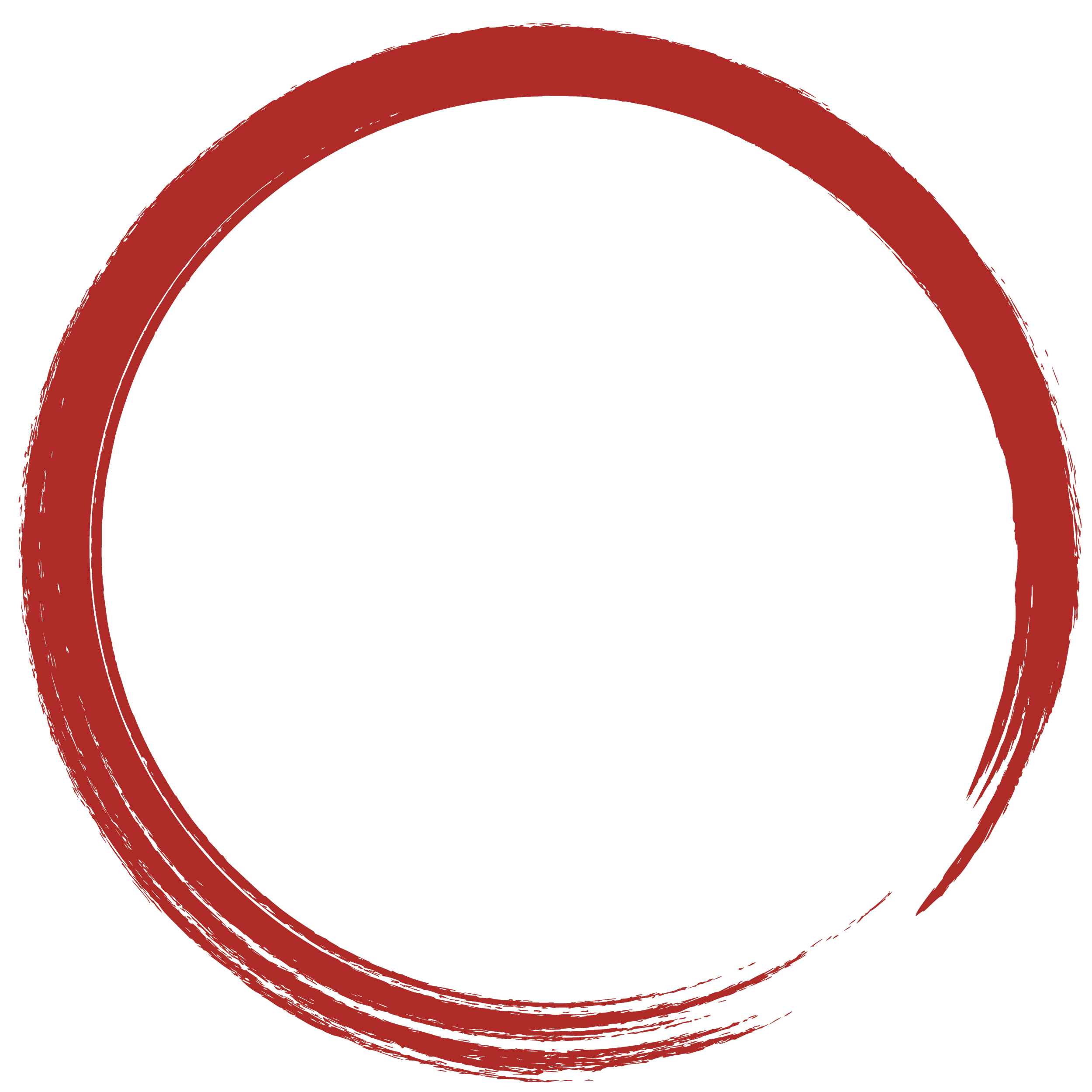 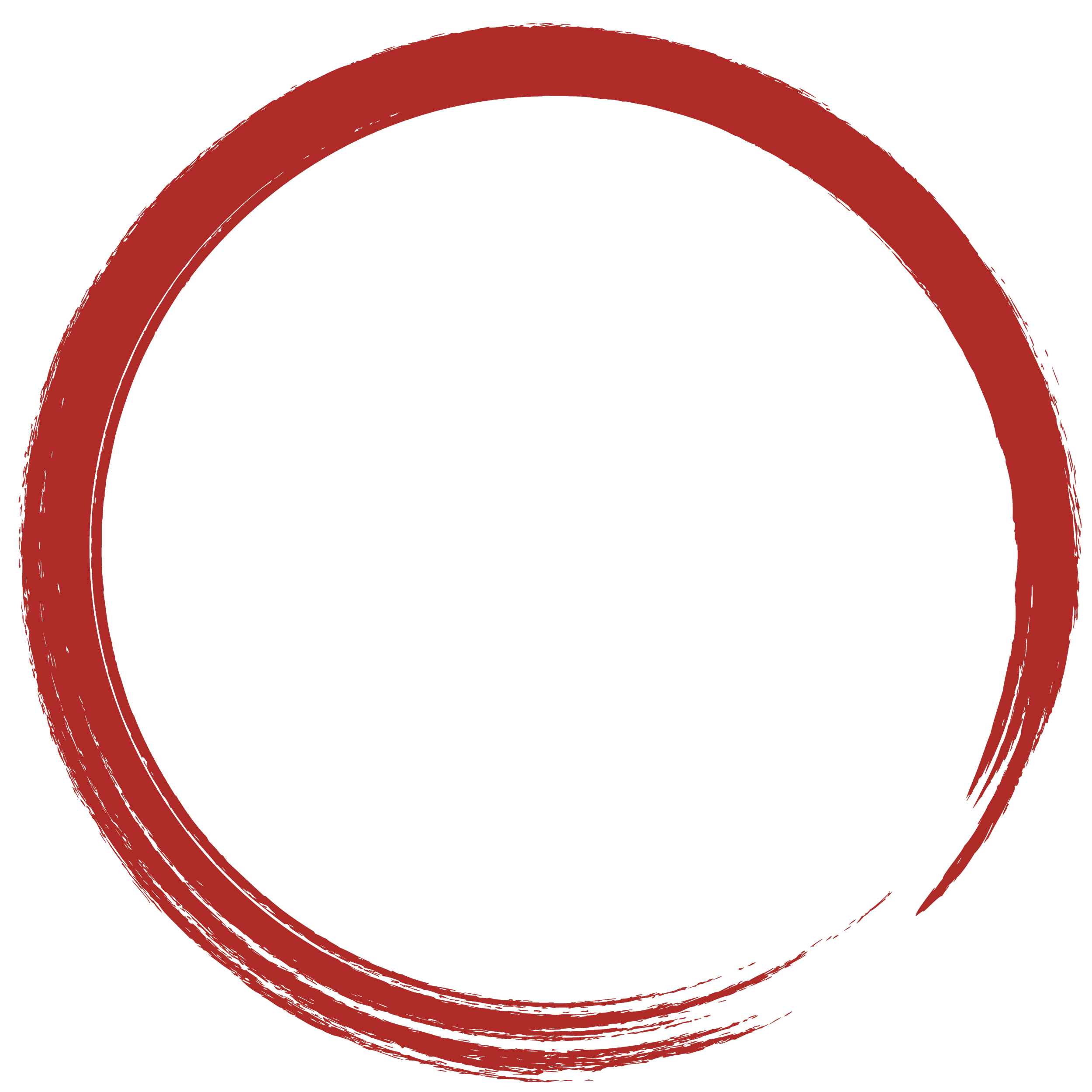 手動還原
Qudedup
無法接續
還原任務
接續執行
同步任務
20G
20G
20G
800G
800G
當備份任務運行中，無法知道當下正在傳送哪個檔案與傳輸速度
IT人員希望對當下資料備份的狀況 掌握度更高
任務運行中，當HBS 3提供的預估剩餘時間為天文數字時，雖然過一段時間後恢復正常了，但當下看到還是相當驚恐，不清楚目前正在傳送哪個檔案、此檔案大小、傳輸速率等資訊。
HBS3 執行報告
剩餘時間為103天15小時58分25秒
檔案總大小460 GB
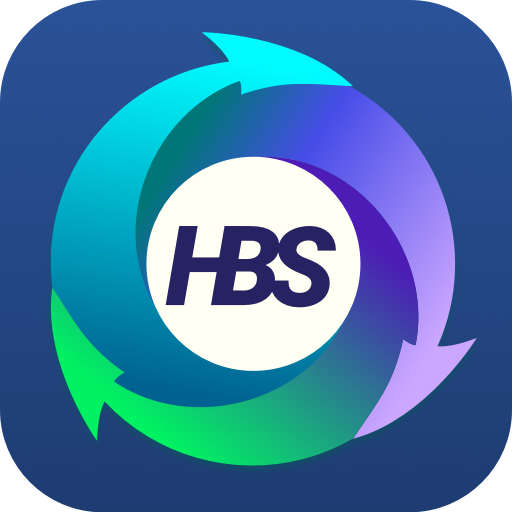 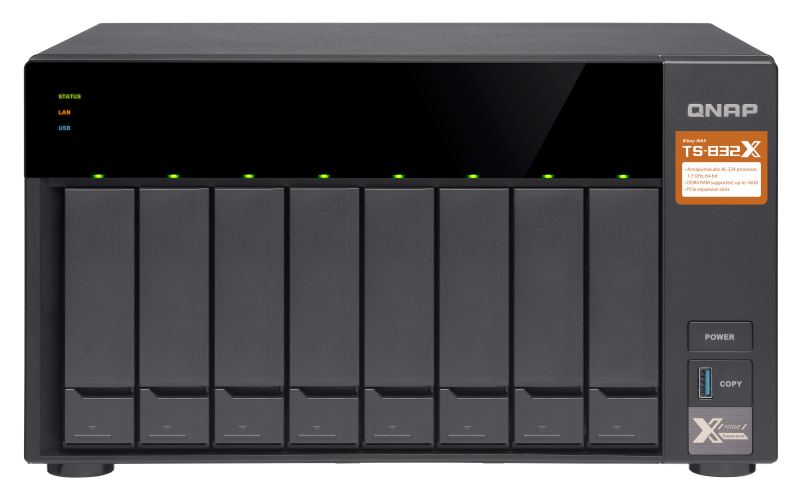 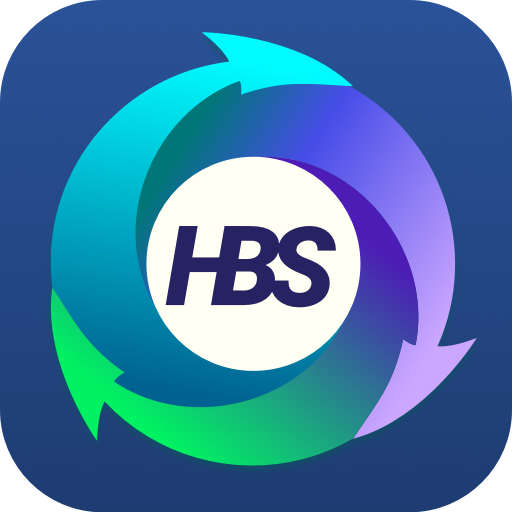 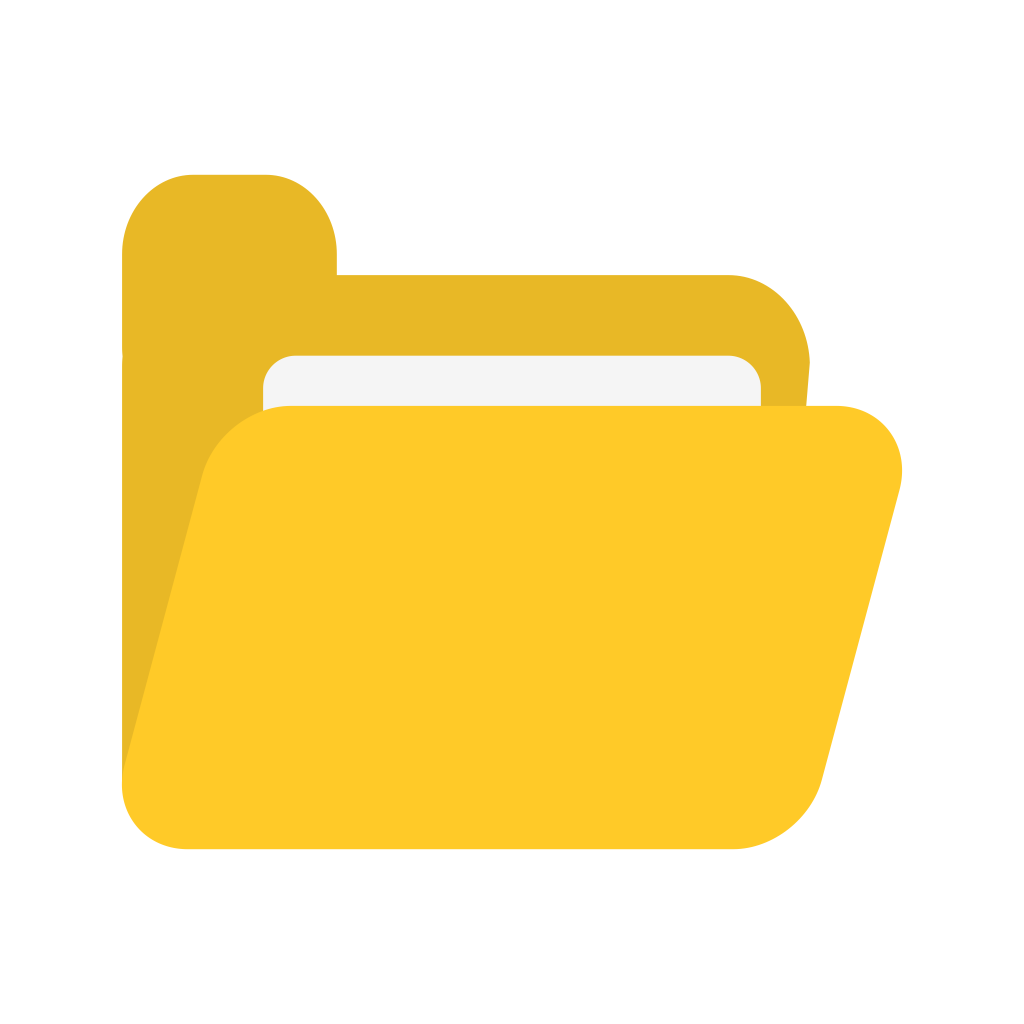 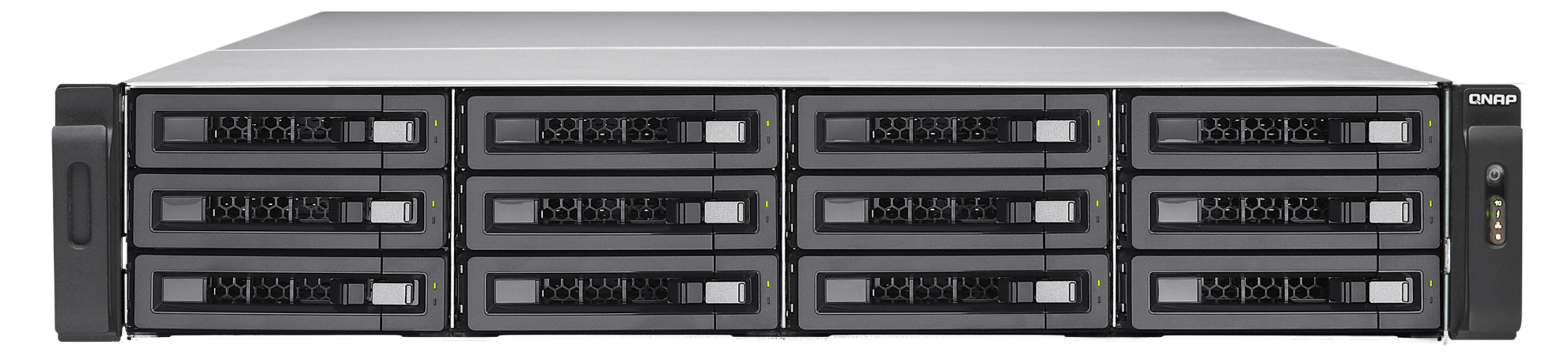 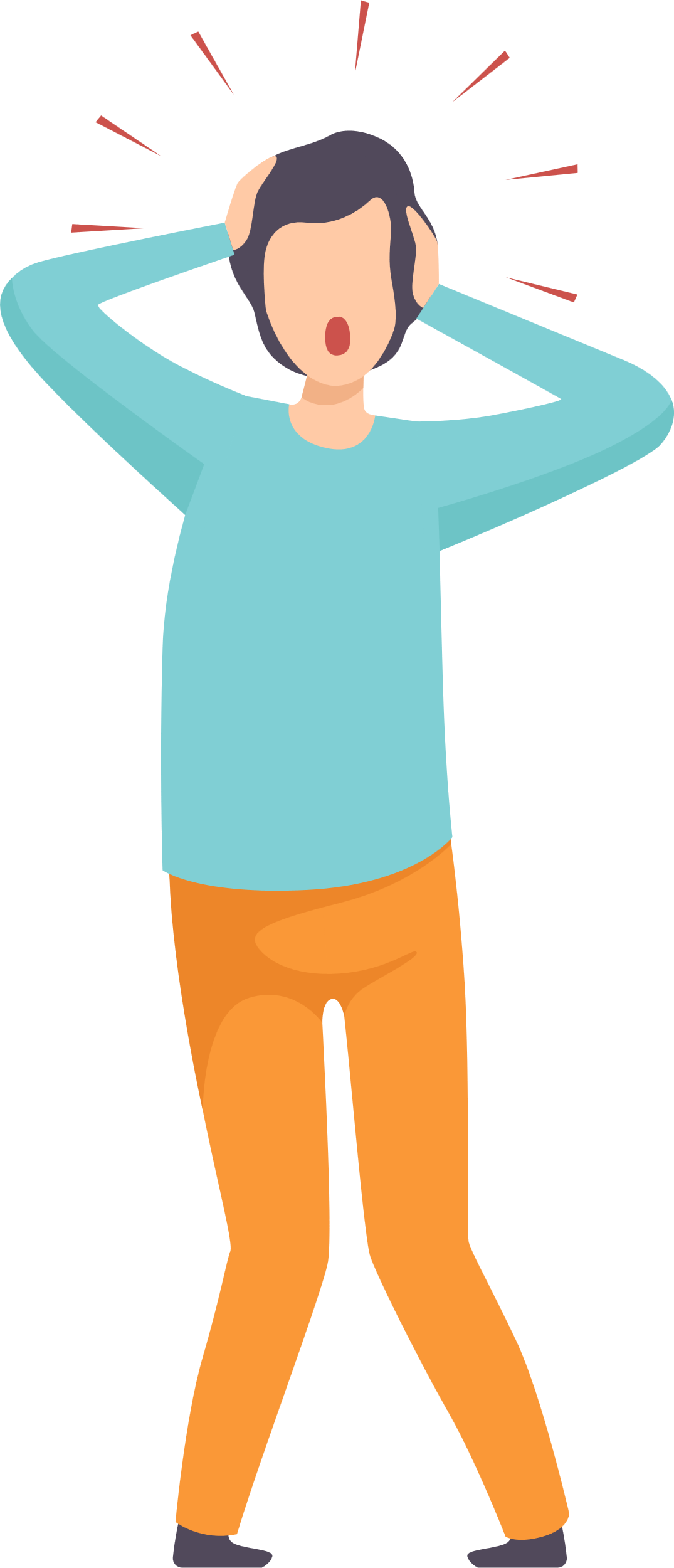 遠端NAS
本地端NAS
460GB的檔案大小
要傳輸103天?! 
現在到底在傳哪個檔案?
稽核單位定期抽檢 每個檔案備份結果都要有紀錄可循
稽核單位定期抽檢，當發現HBS 3上有備份檔案異常的訊息時，會詢問IT人員這些異常檔案是否都有紀錄下來，備份異常的原因為何。
因此，IT人員就需要去下載HBS 3 syslog，再從syslog中一條條尋找後再給稽核人員答覆，耗費大量時間外，有時候還未必找得到。
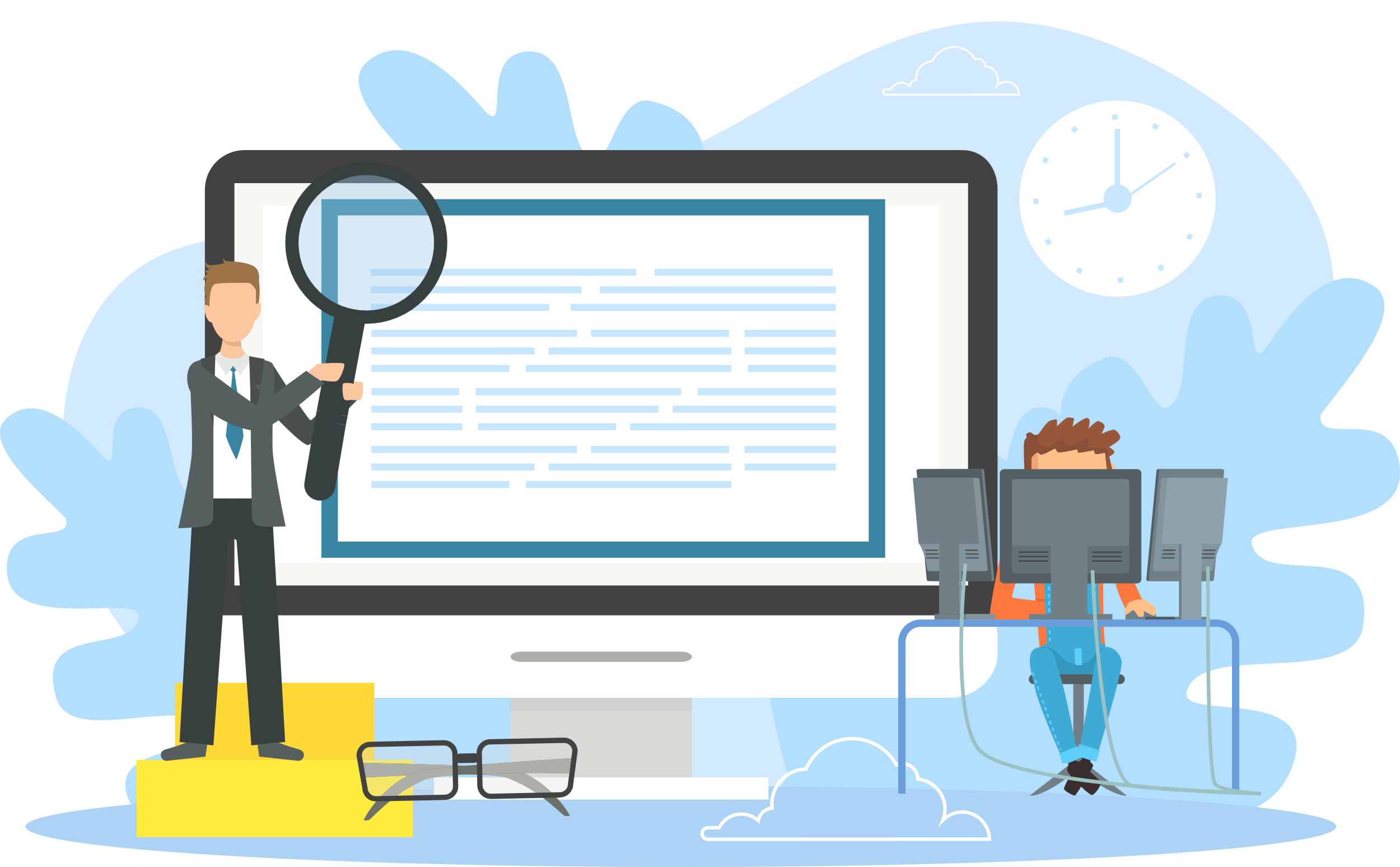 警告/錯誤 訊息
Meet HBS v14
任務在NAS間接續執行 幫助IT人員將備份流程自動化
有了備份流程自動化，只要第一個任務排程啟動後，接續的任務就會自動執行，直到整個任務流程完成為止。自動化的流程，幫助IT人員輕鬆達到遷移大量資料。
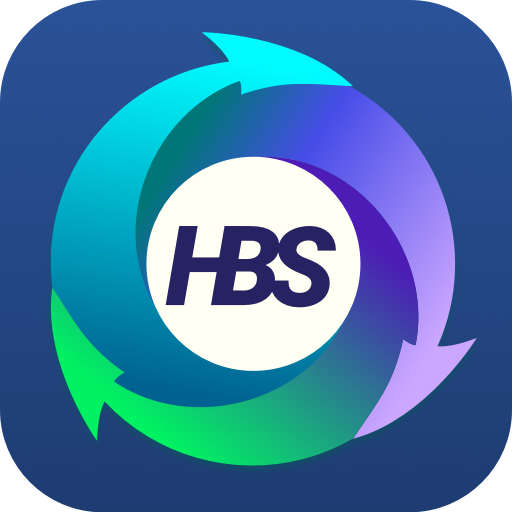 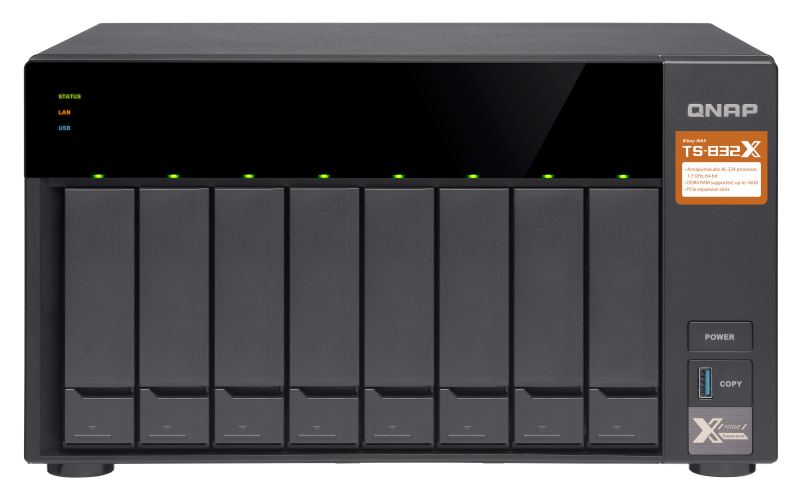 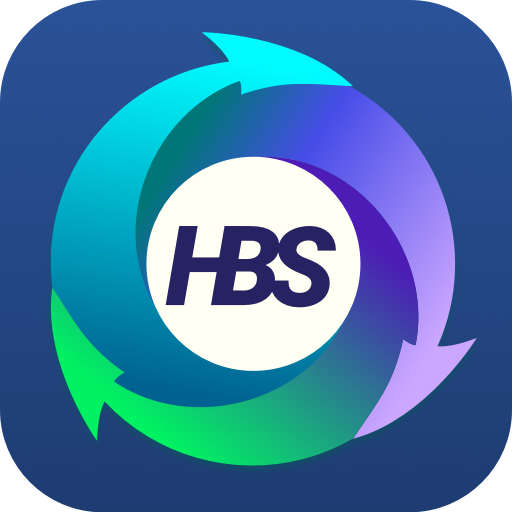 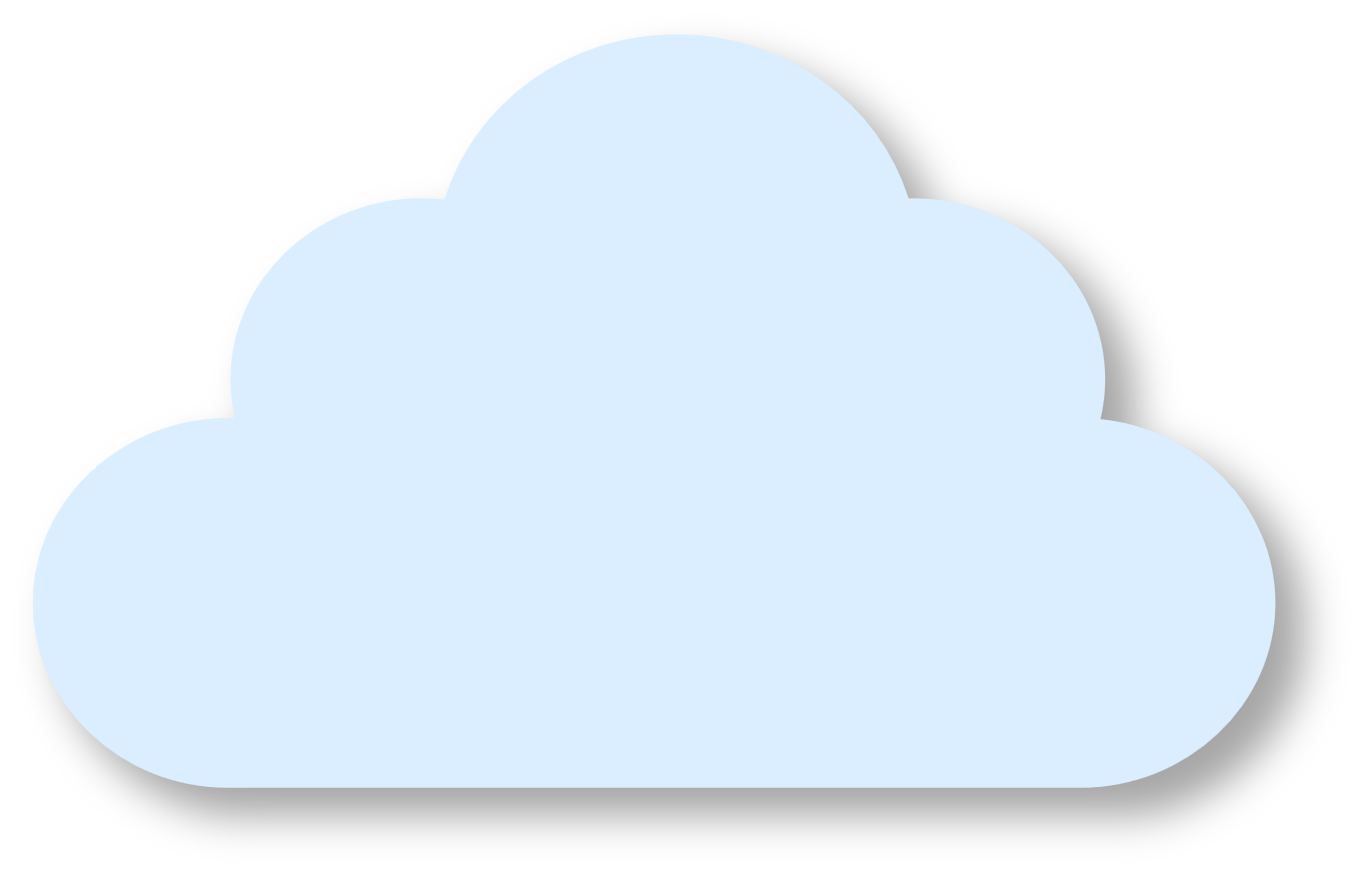 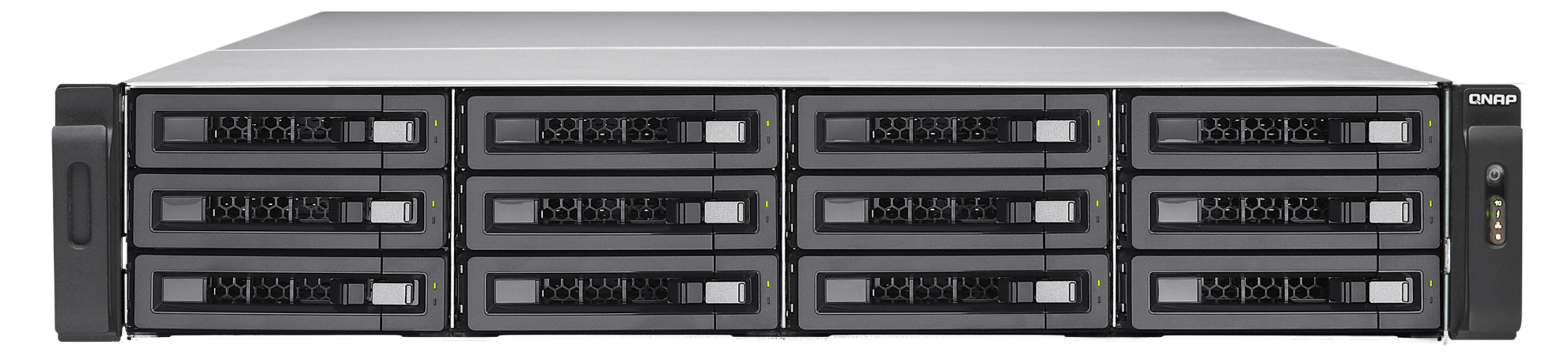 網際網路
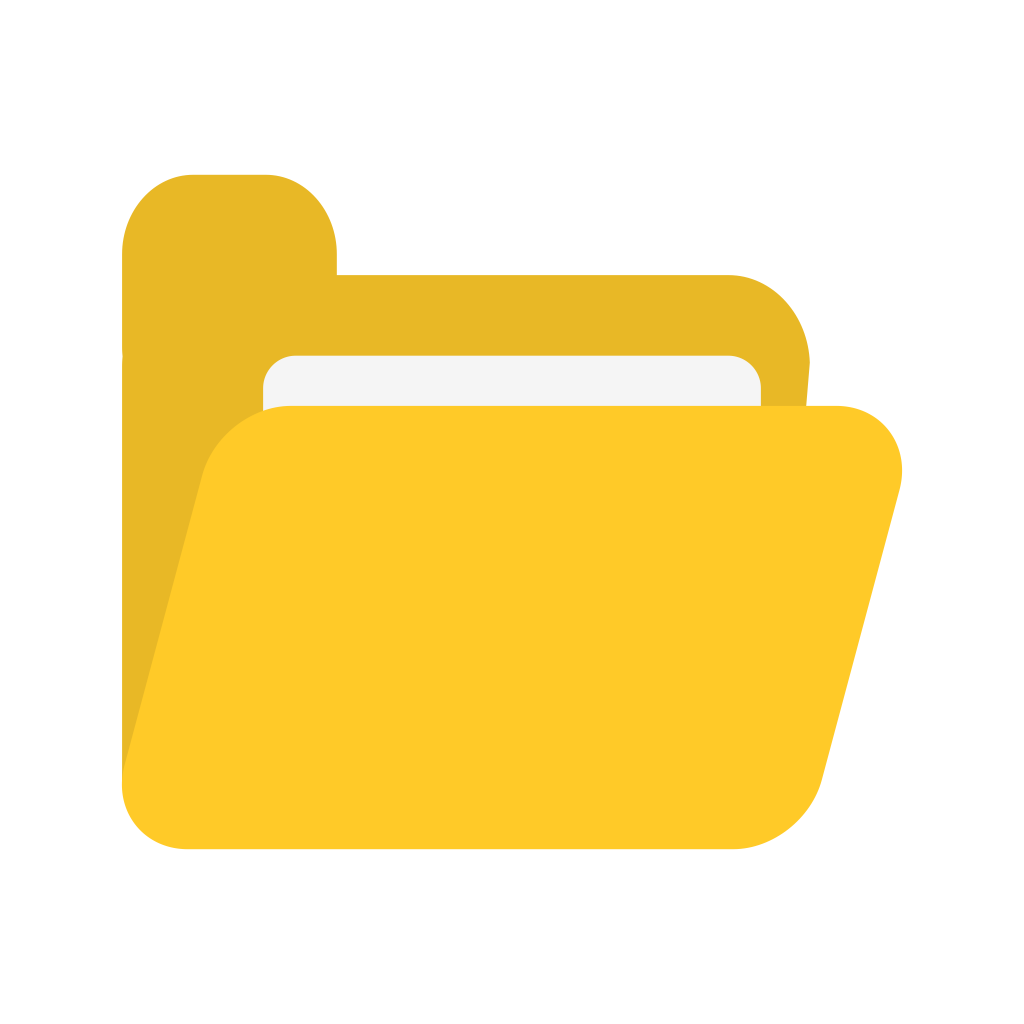 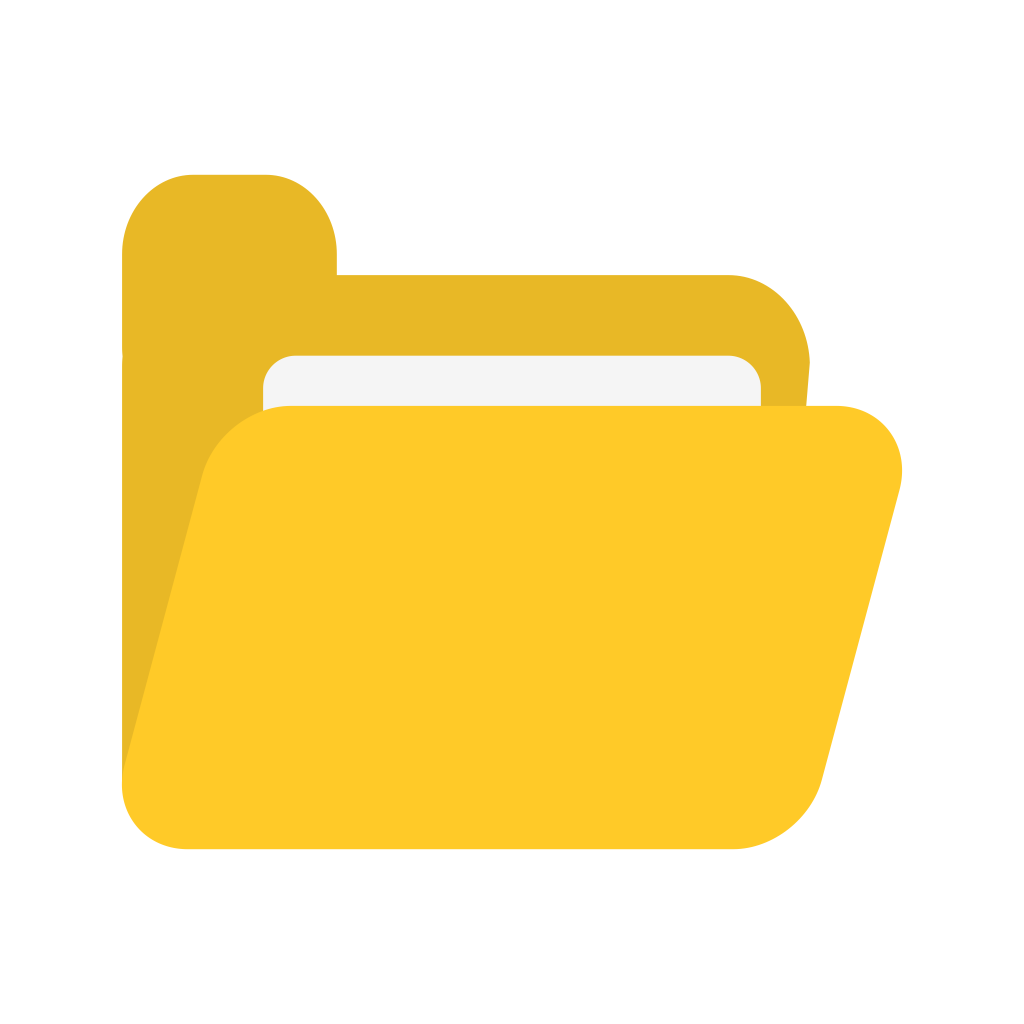 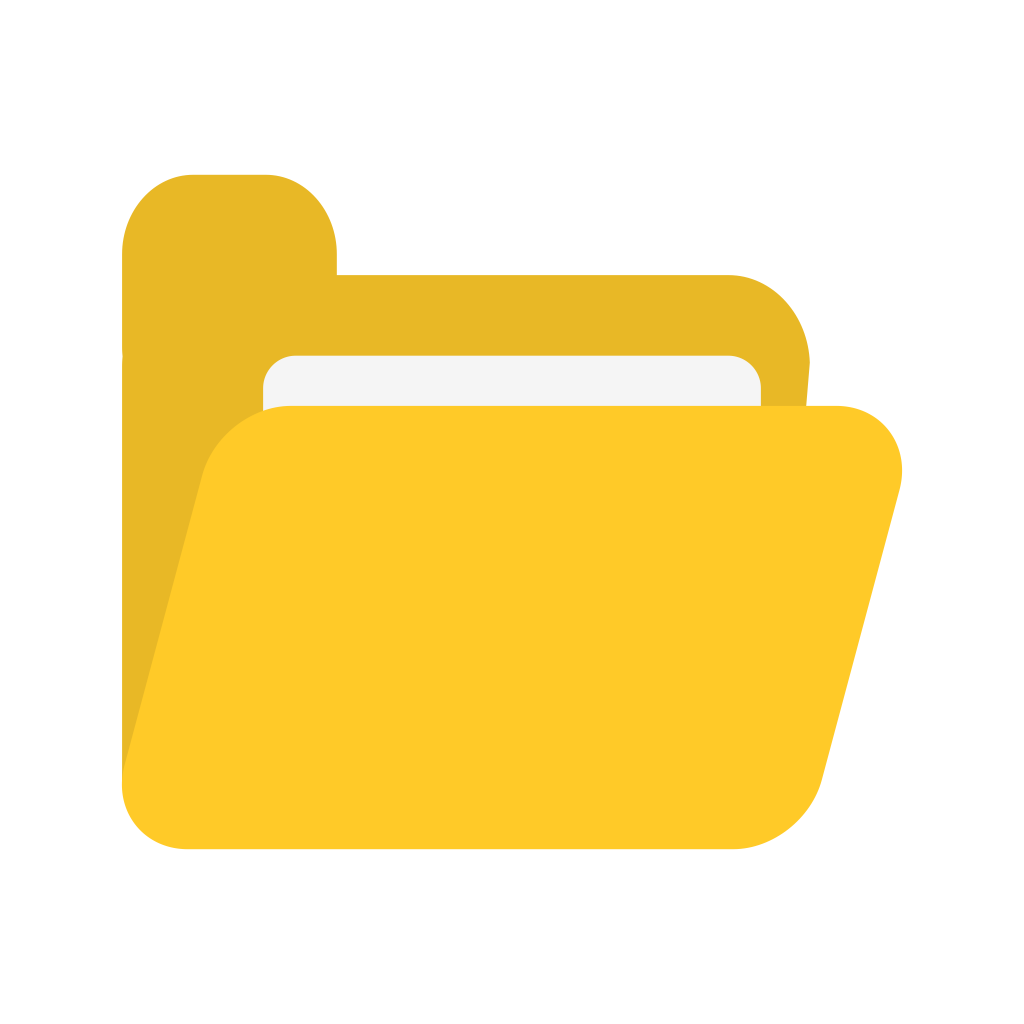 遠端NAS
本地端NAS
.qdff
.qdff
.qdff
在本地端創建Qudedup備份任務與設定排程
完成後於本地端再建立單向同步任務，並設定接續執行的排程
當遠端NAS完成接收，自動啟動還原任務，將資料原回到遠端NAS上
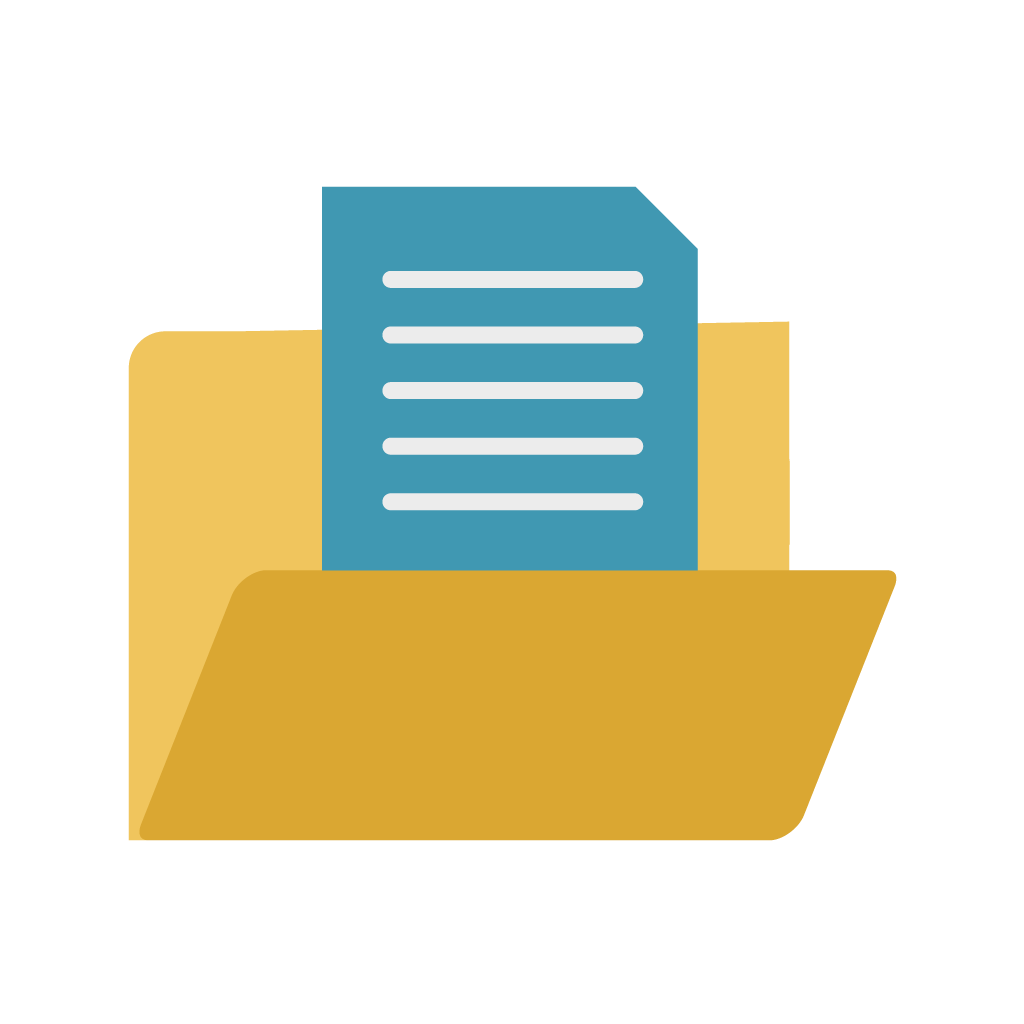 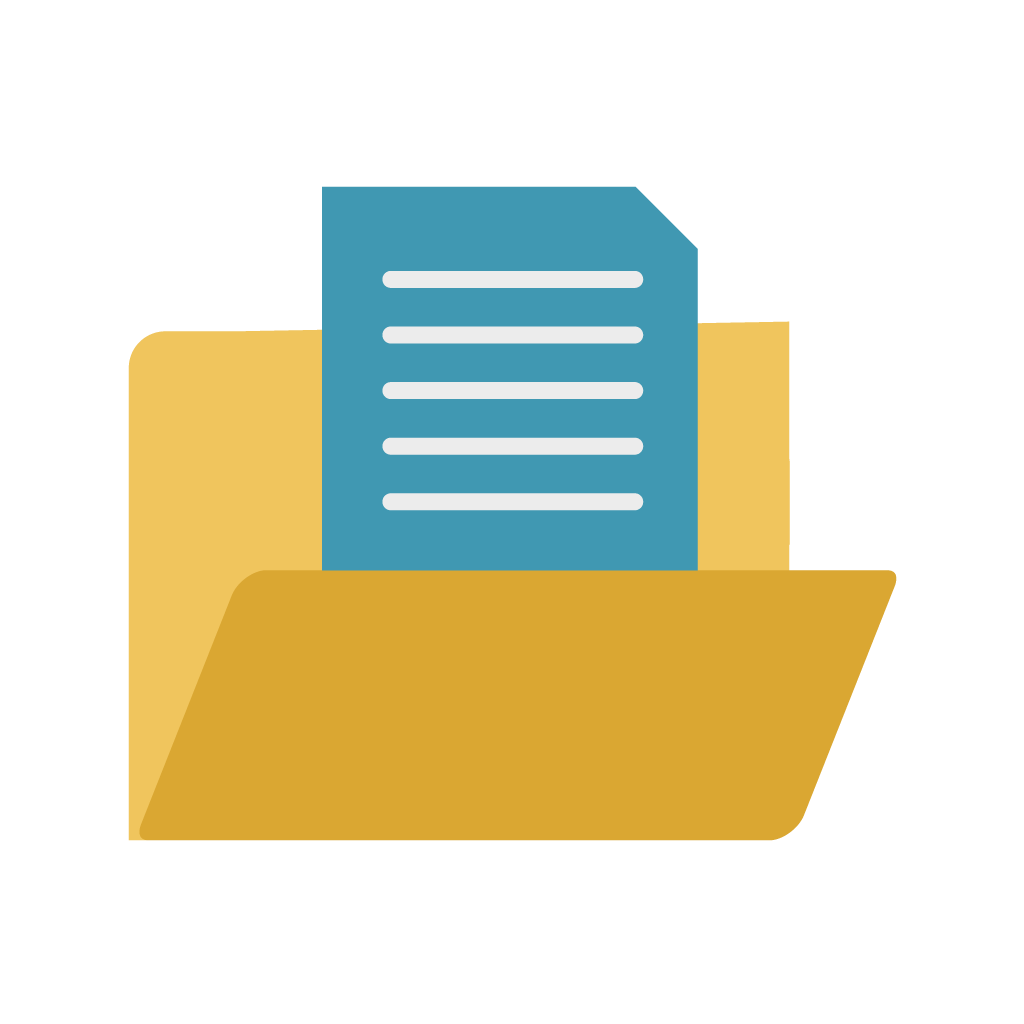 1
2
3
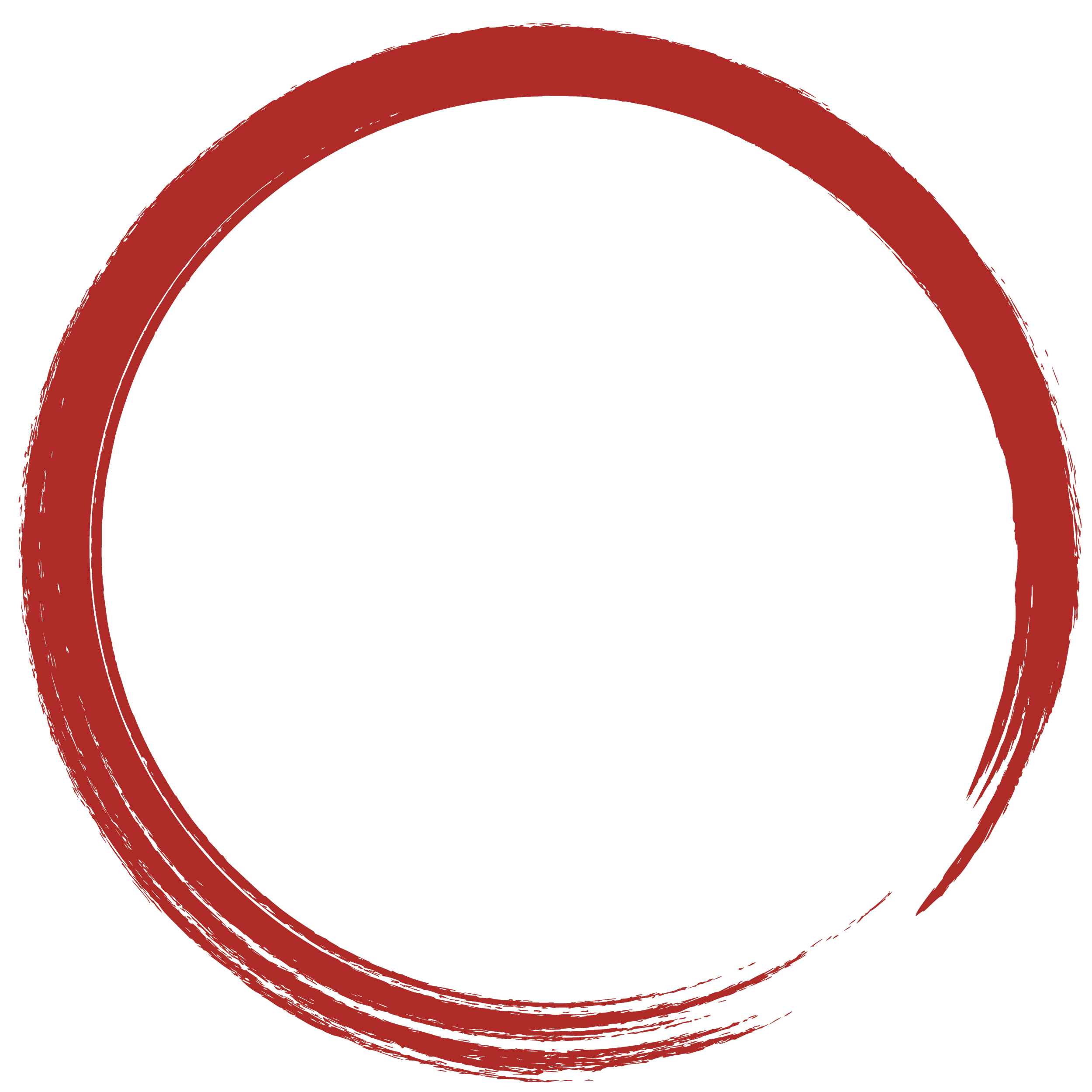 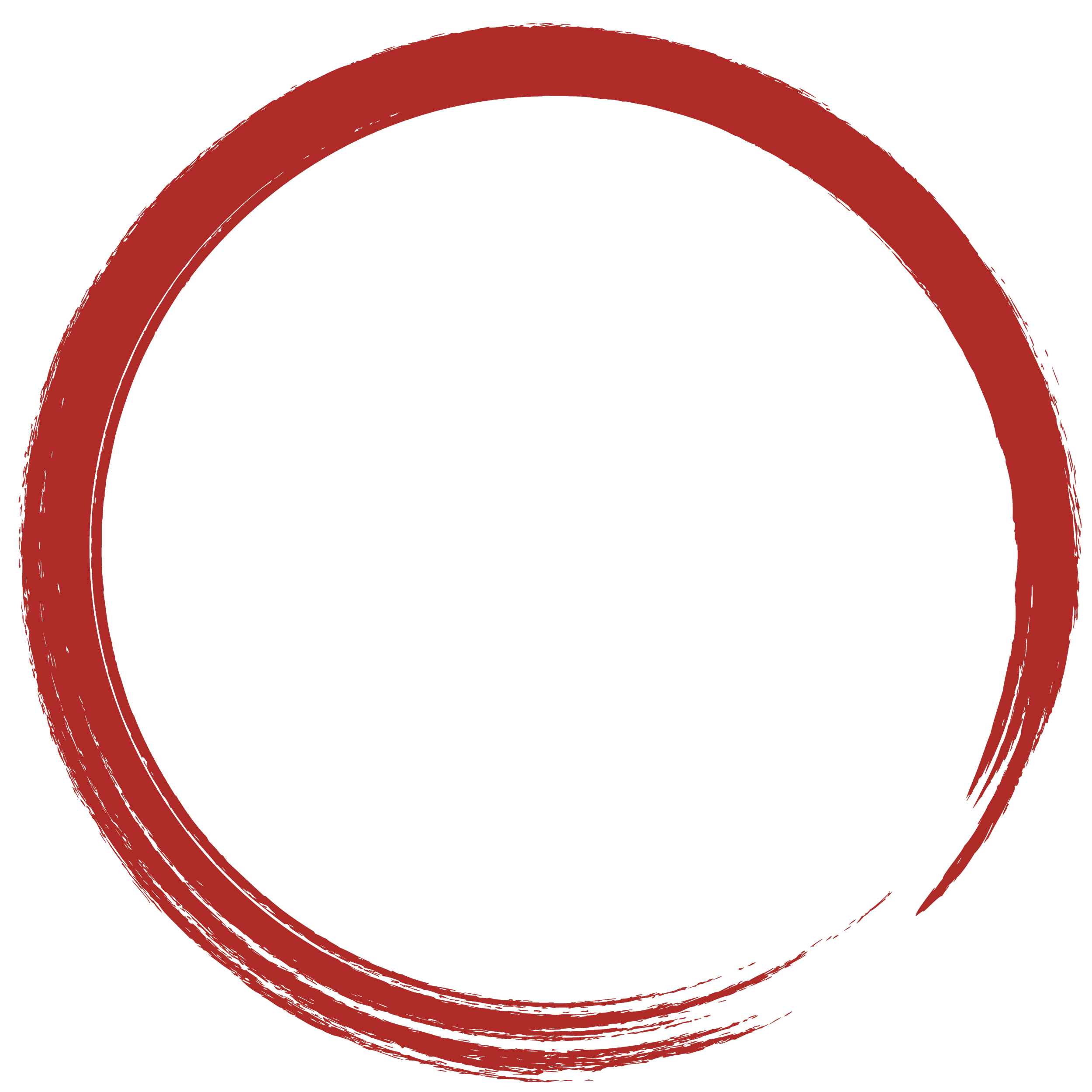 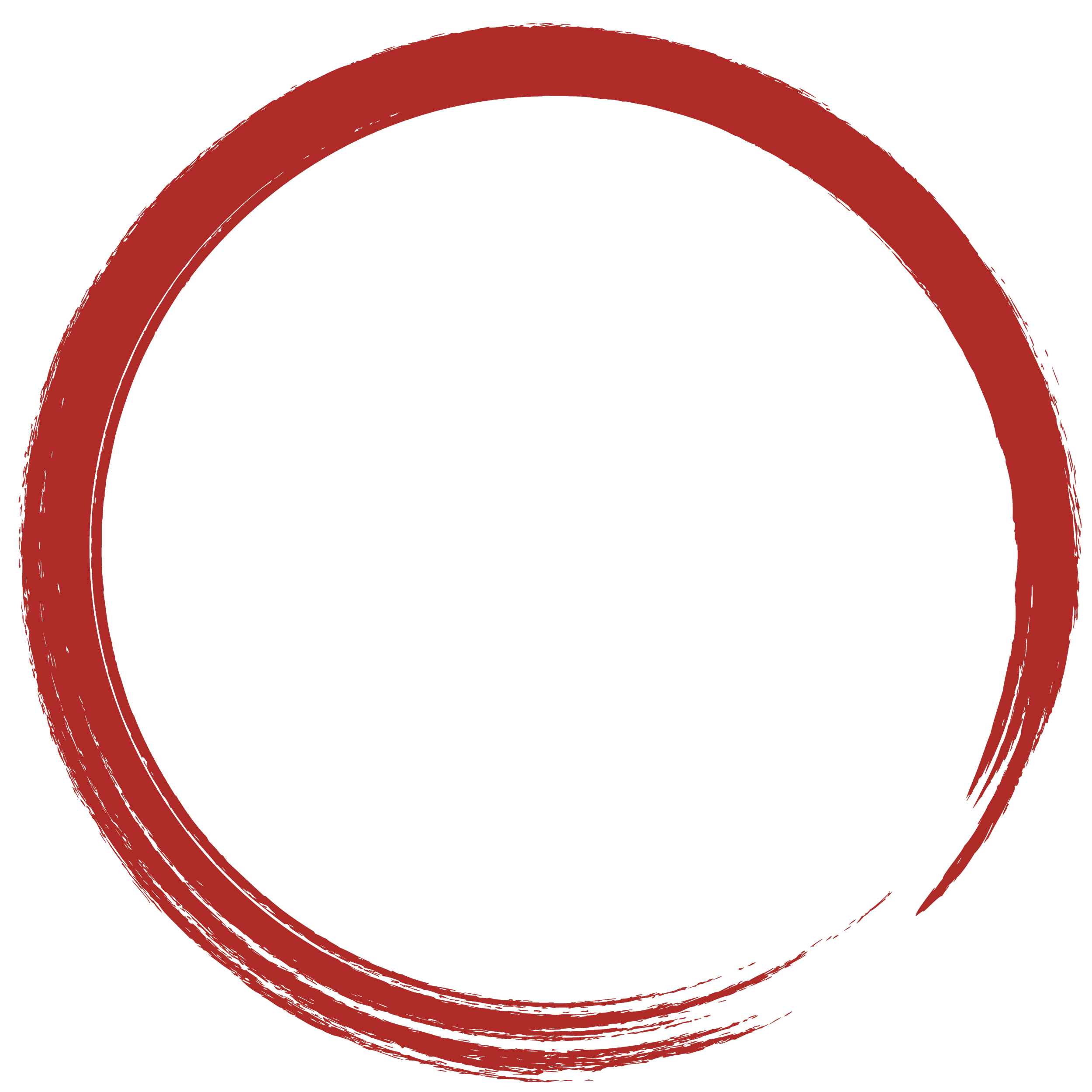 自動還原
Qudedup
接續執行
同步任務
接續執行
還原任務
20G
20G
20G
800G
800G
任務接續執行 將HBS 3任務隨心所欲的串接
備份任務
還原任務
單向同步任務
雙向同步任務
主動式同步任務
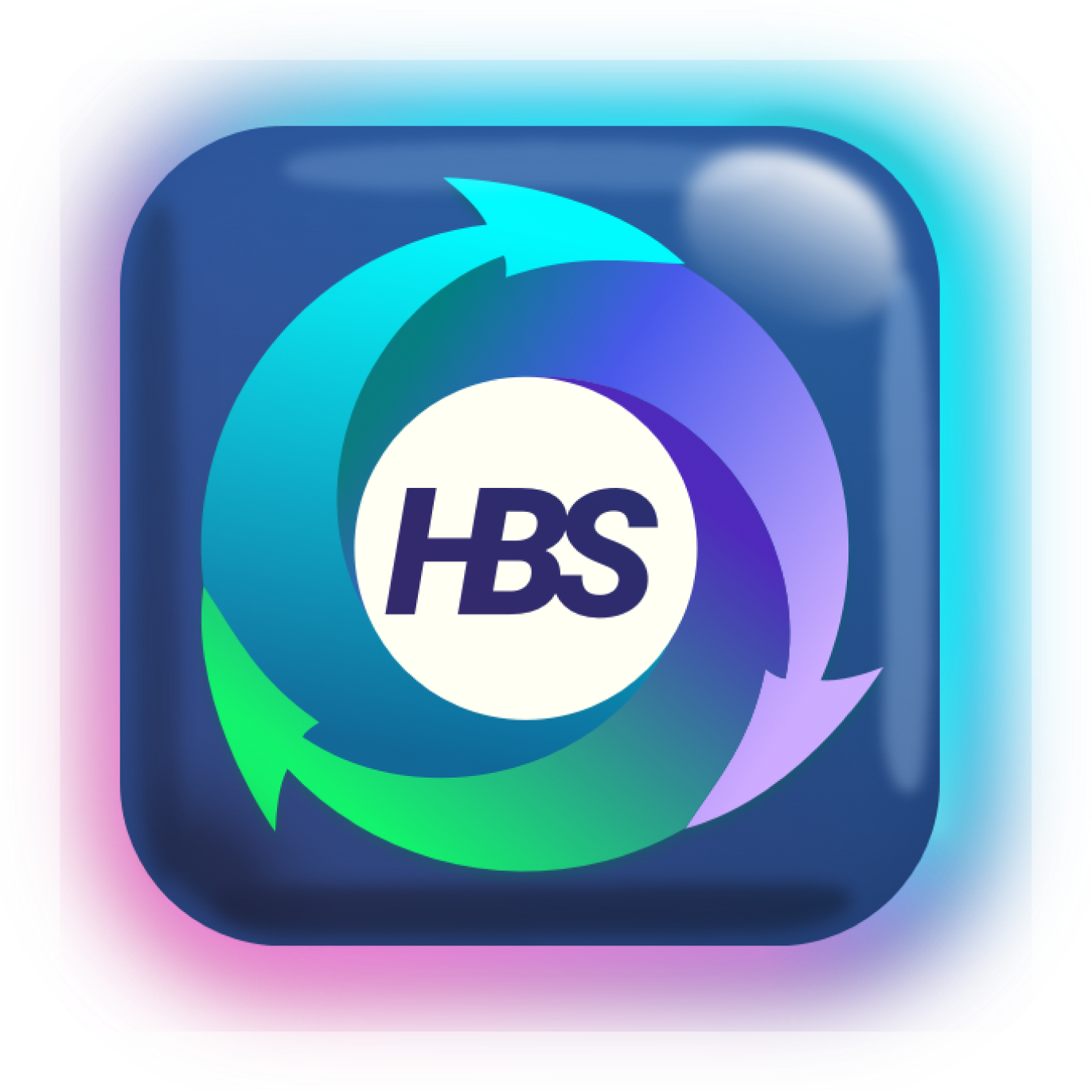 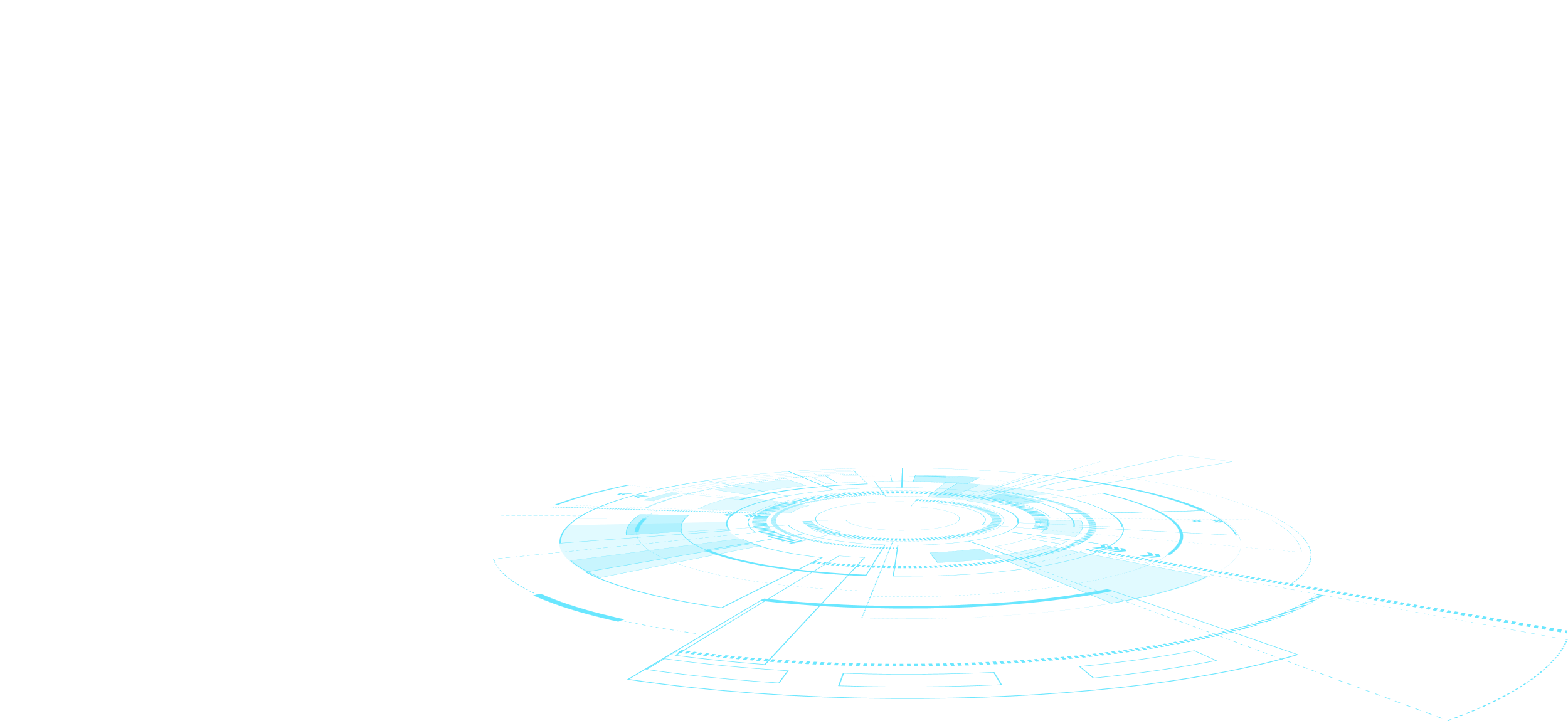 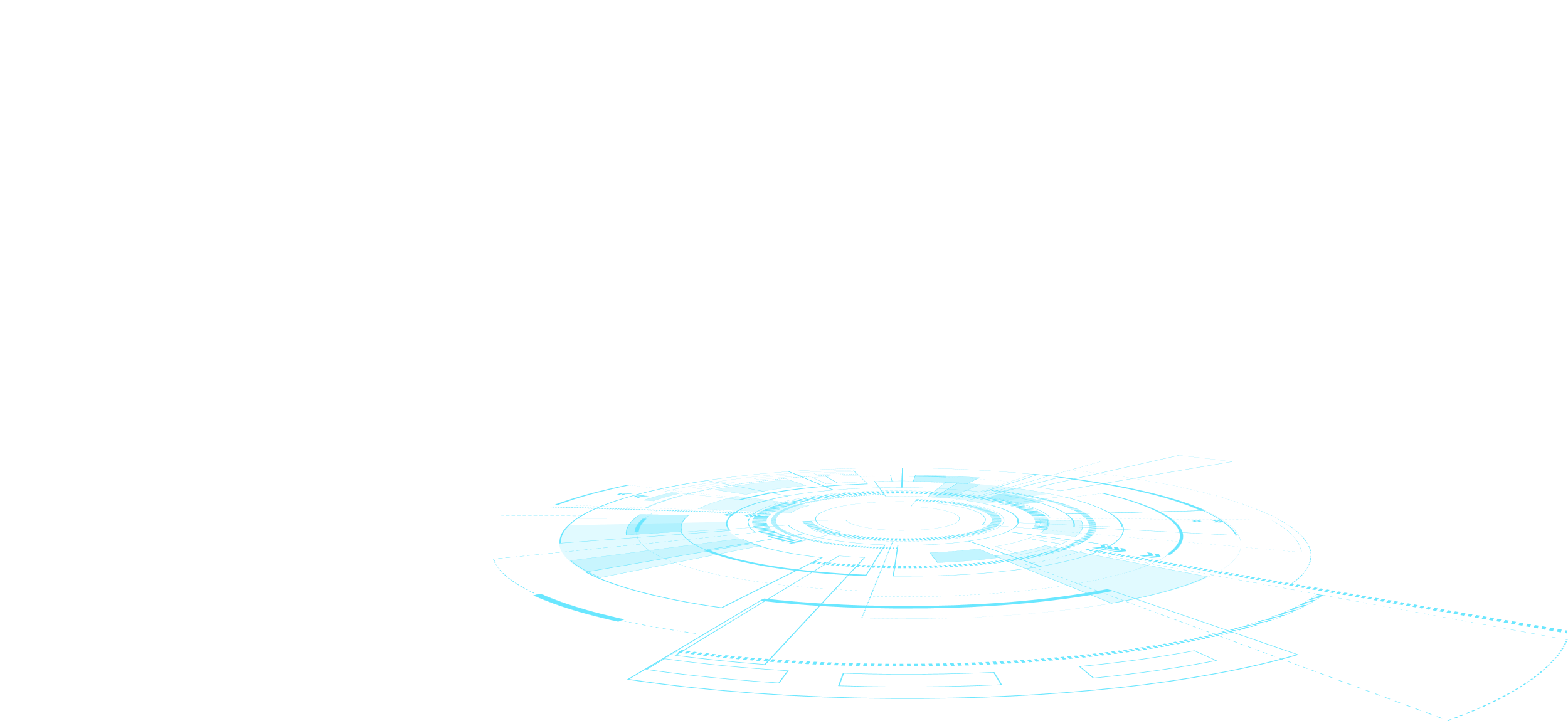 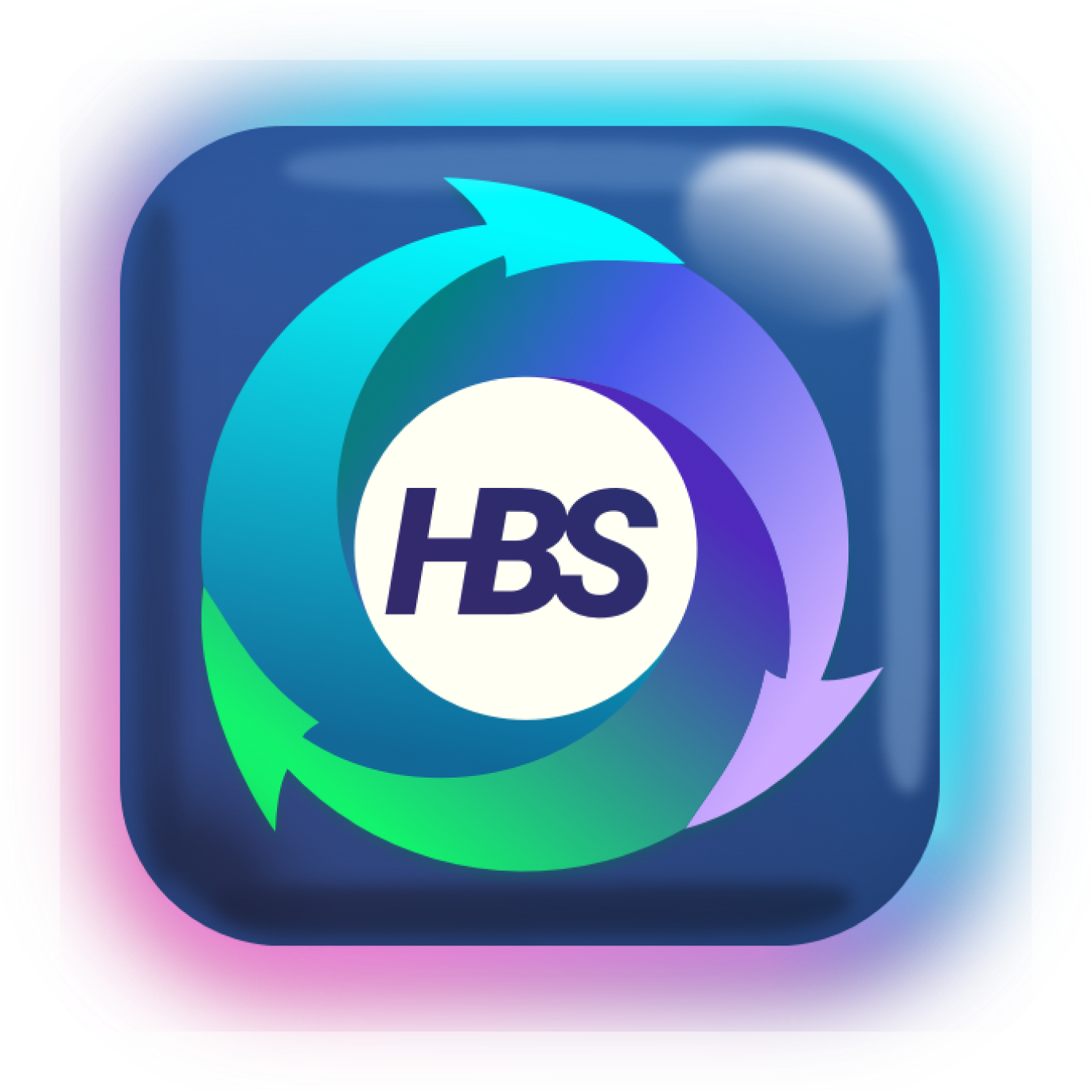 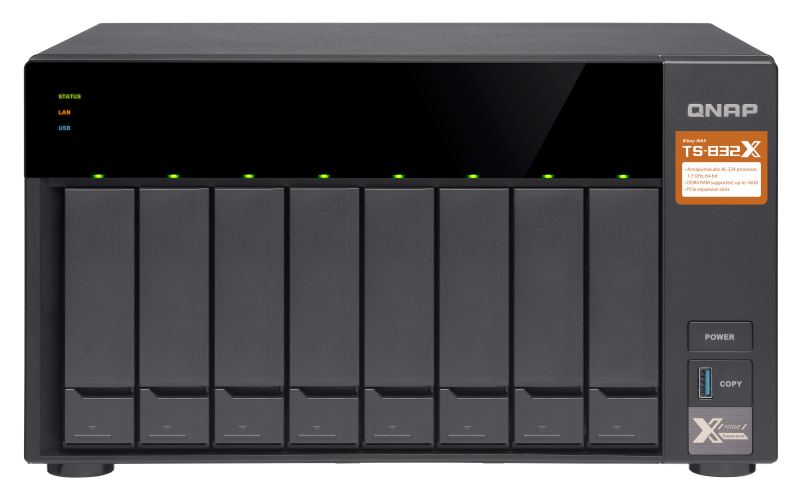 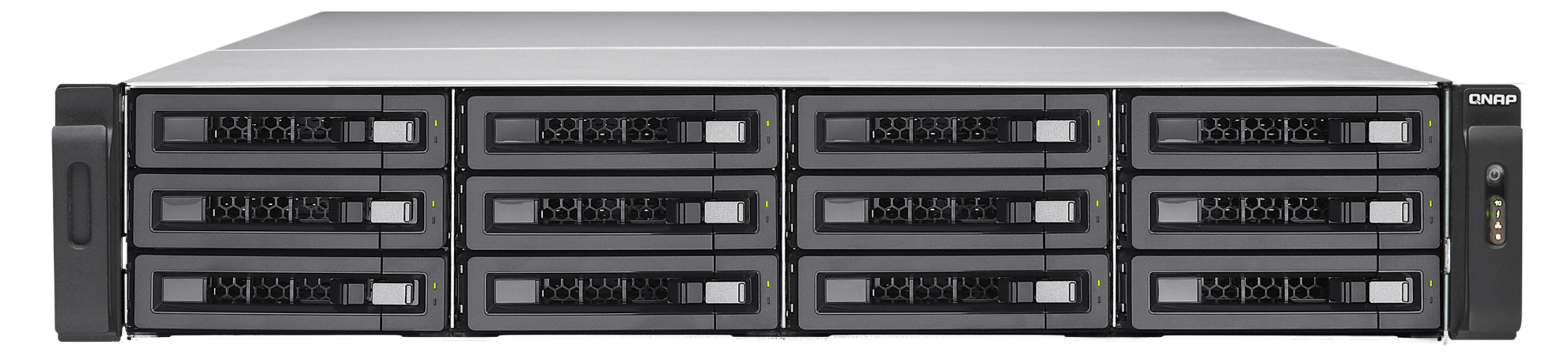 多樣化情境自由調配任務 讓整個工作流程自動化
大量資料遷移
外接裝置 USB資料存放
資料遷移後 封存
大量資料先在地端NAS壓縮與去重複化再同步至遠端，資料到達遠端NAS後再自動還原
資料備份/同步到遠端NAS後，再複製到外接裝置
資料備份/同步到資料中心後，資料中心再將資料自動更新上雲儲存
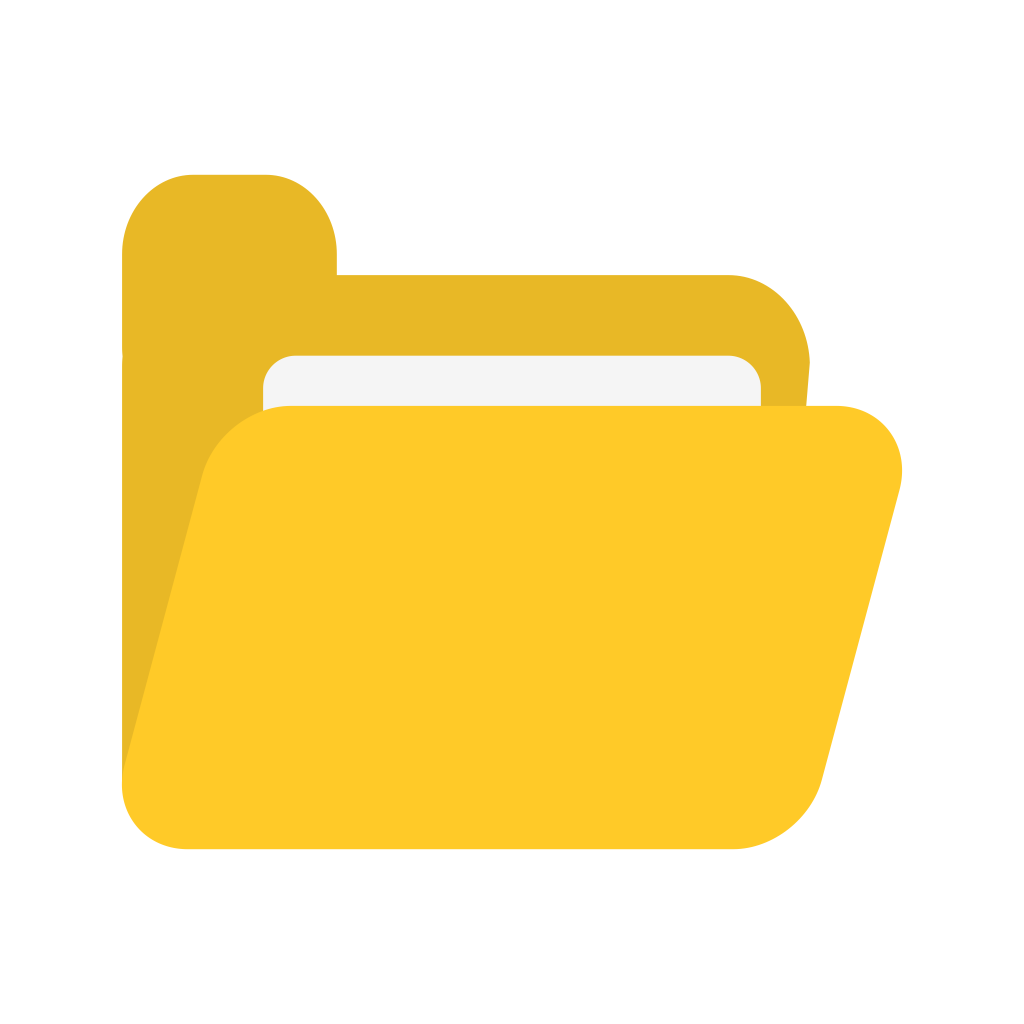 .qdff
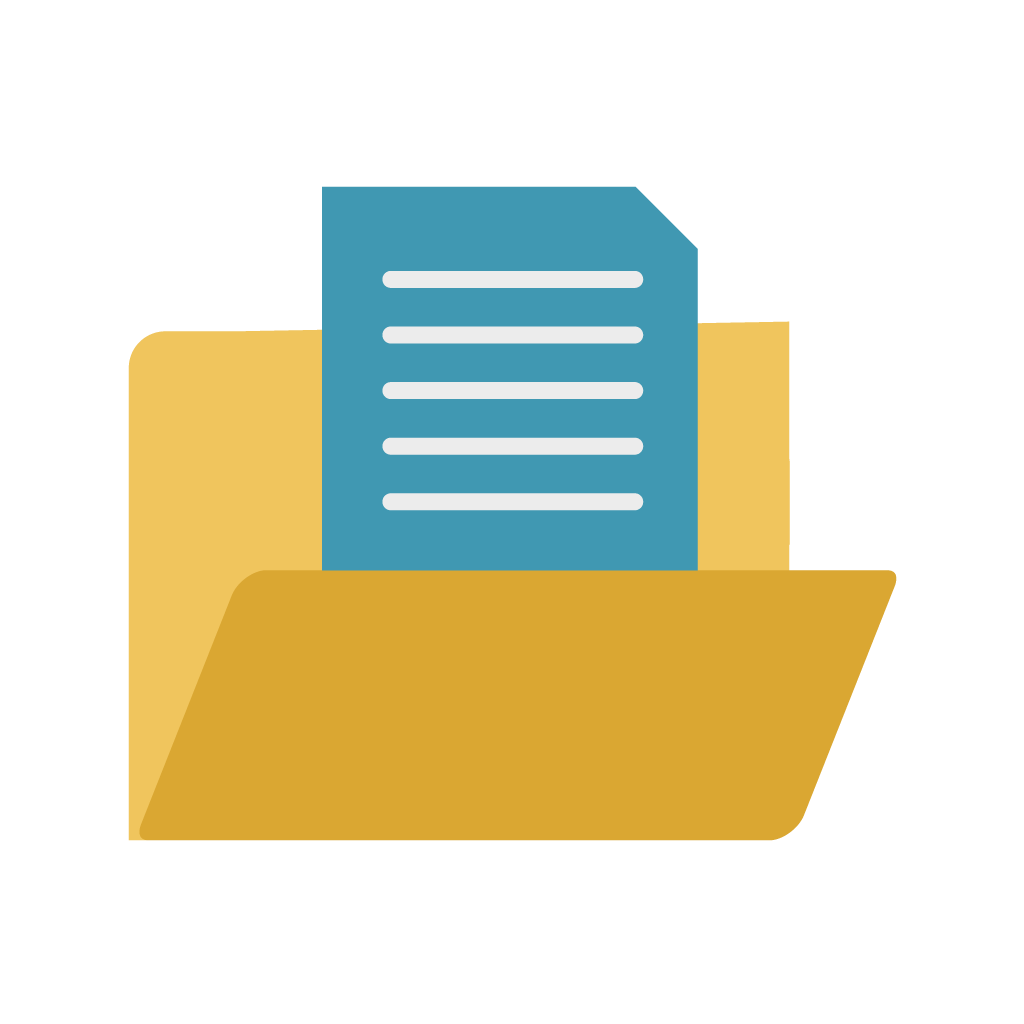 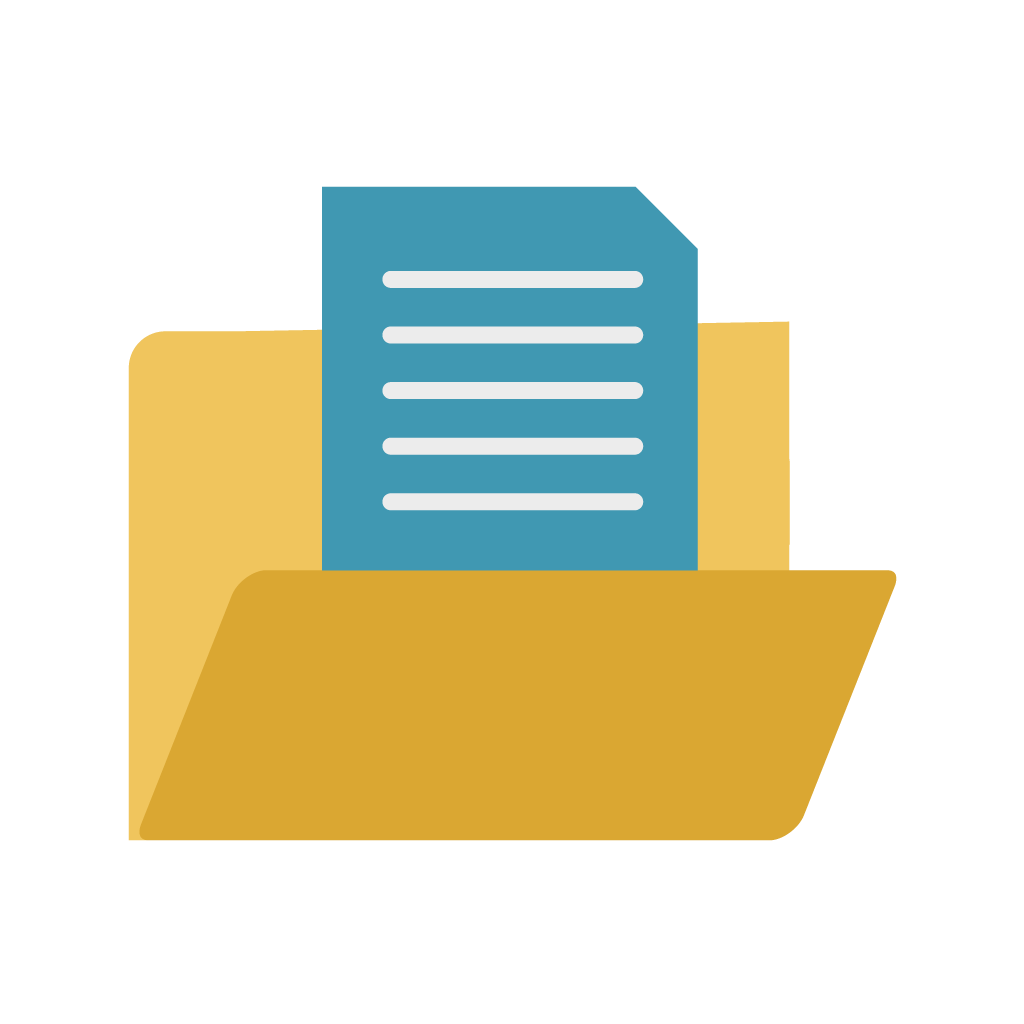 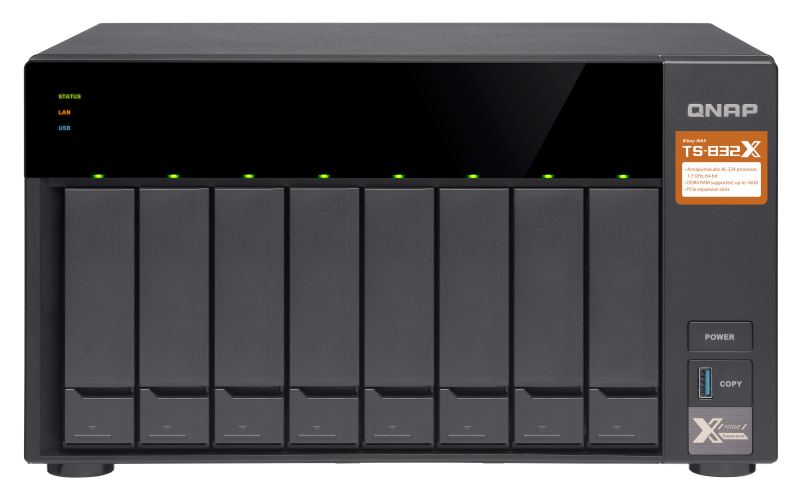 資料還原
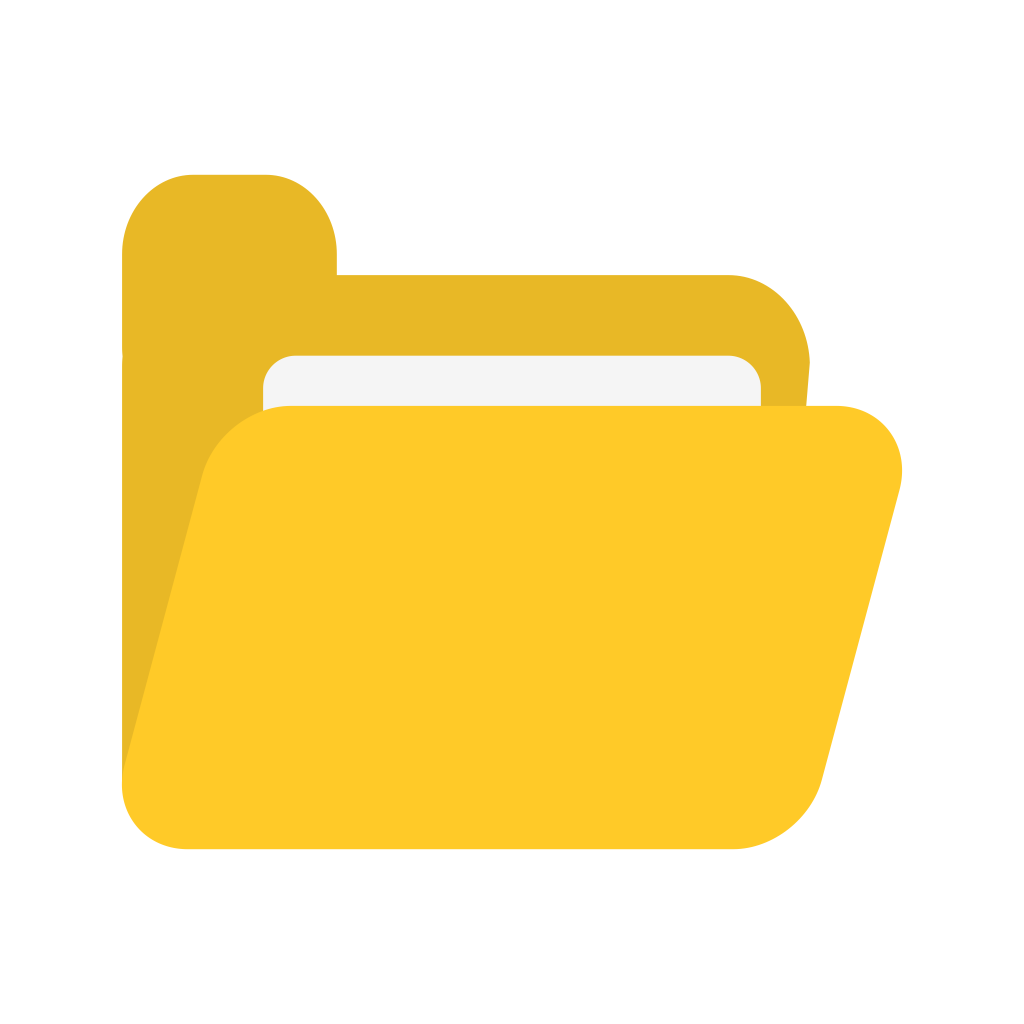 .qdff
備份/同步/封存
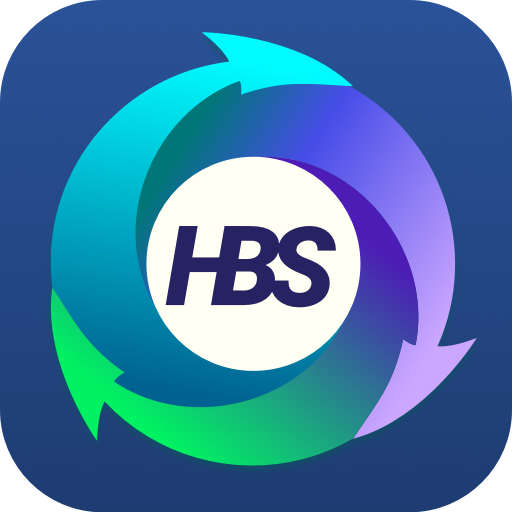 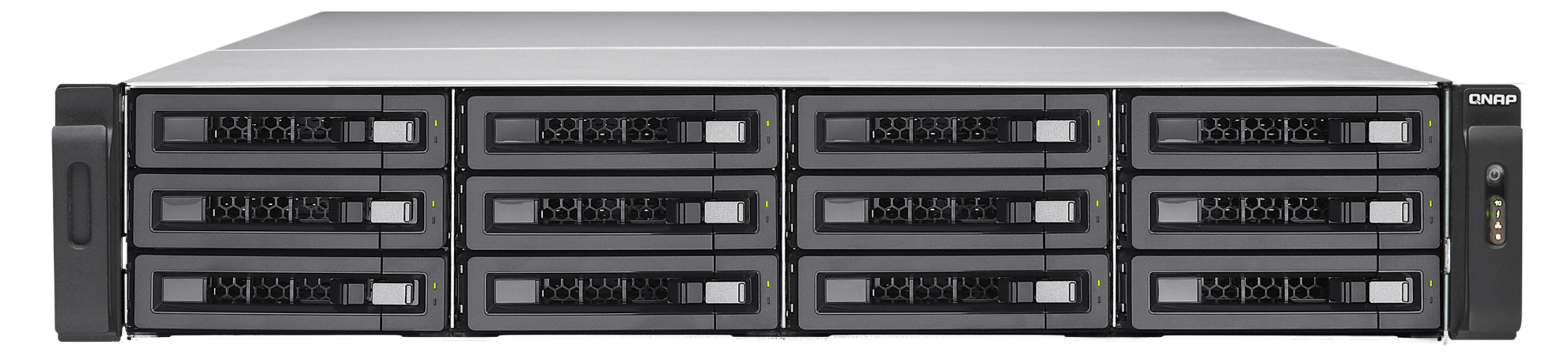 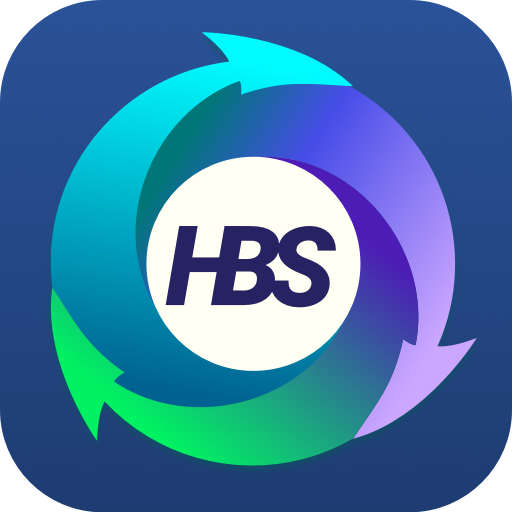 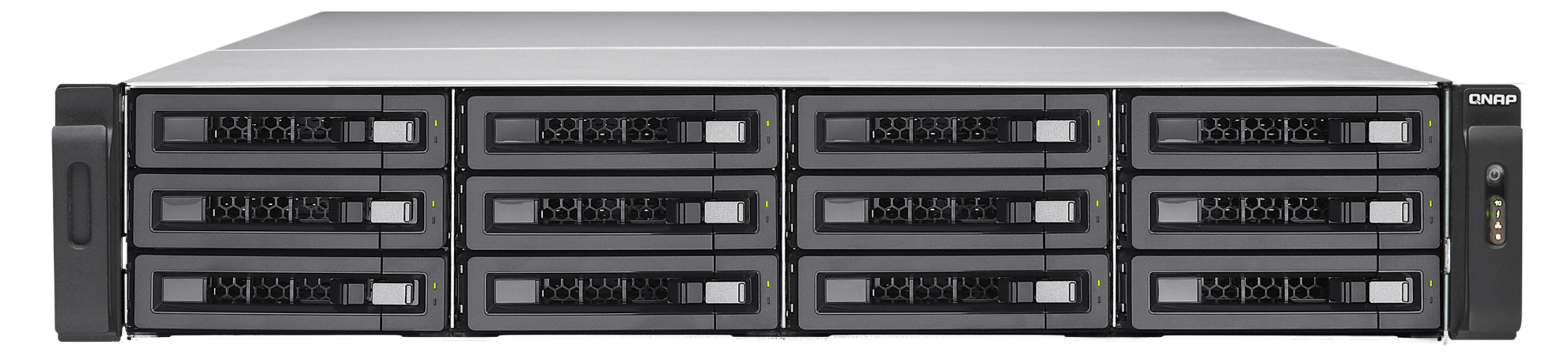 備份/同步
單向同步
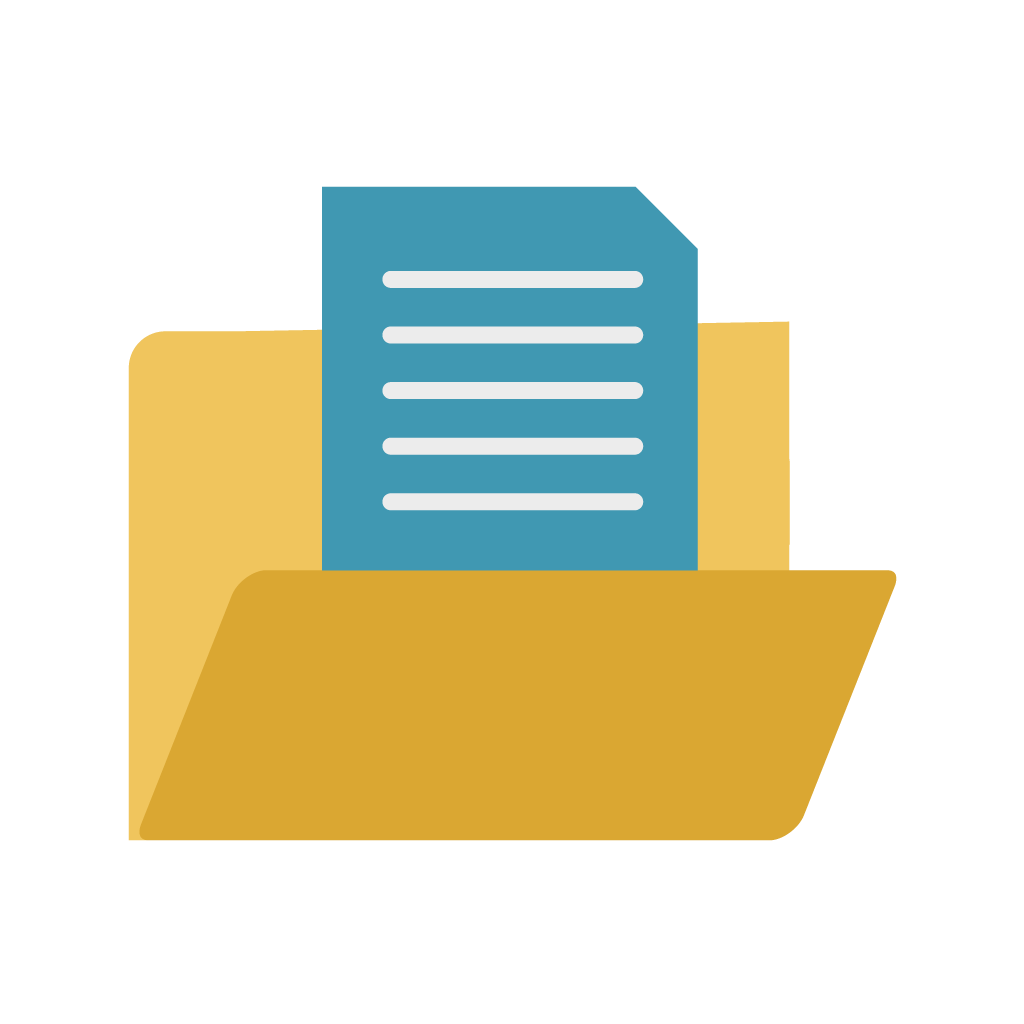 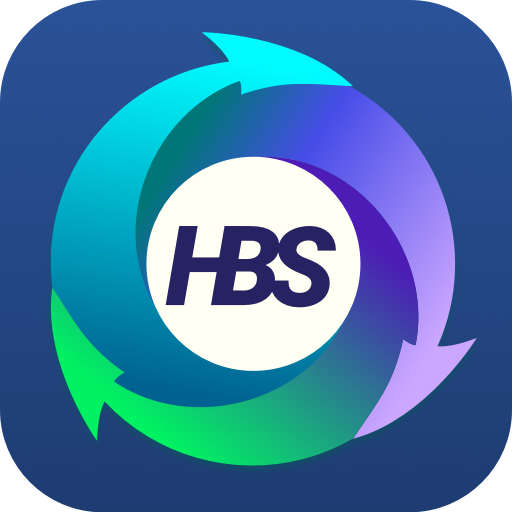 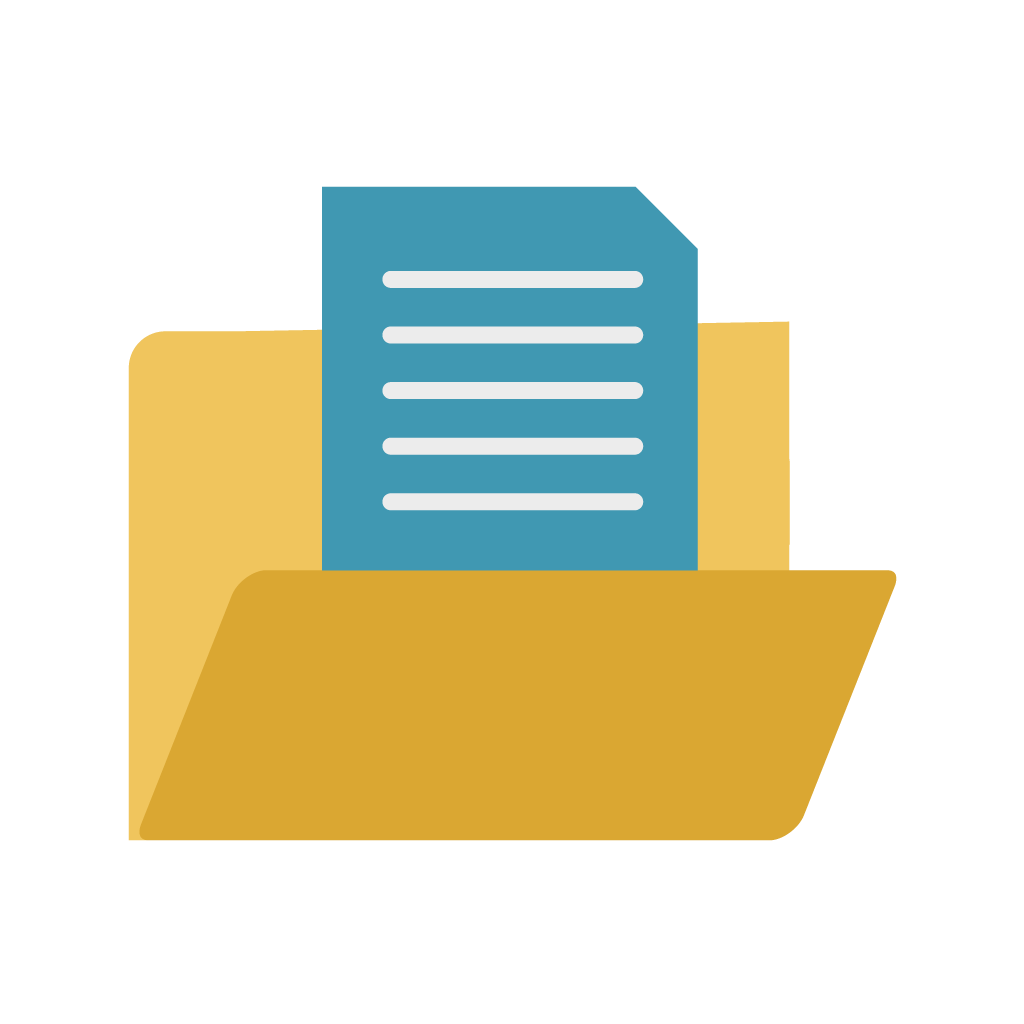 資料壓縮、去重複
備份/同步
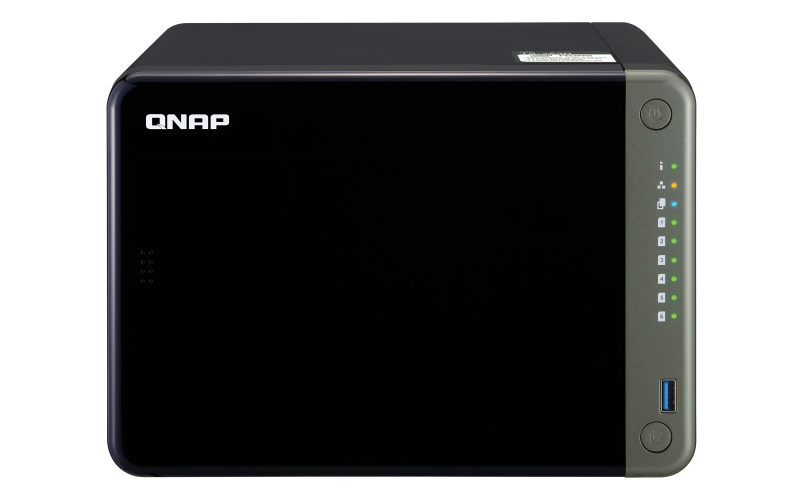 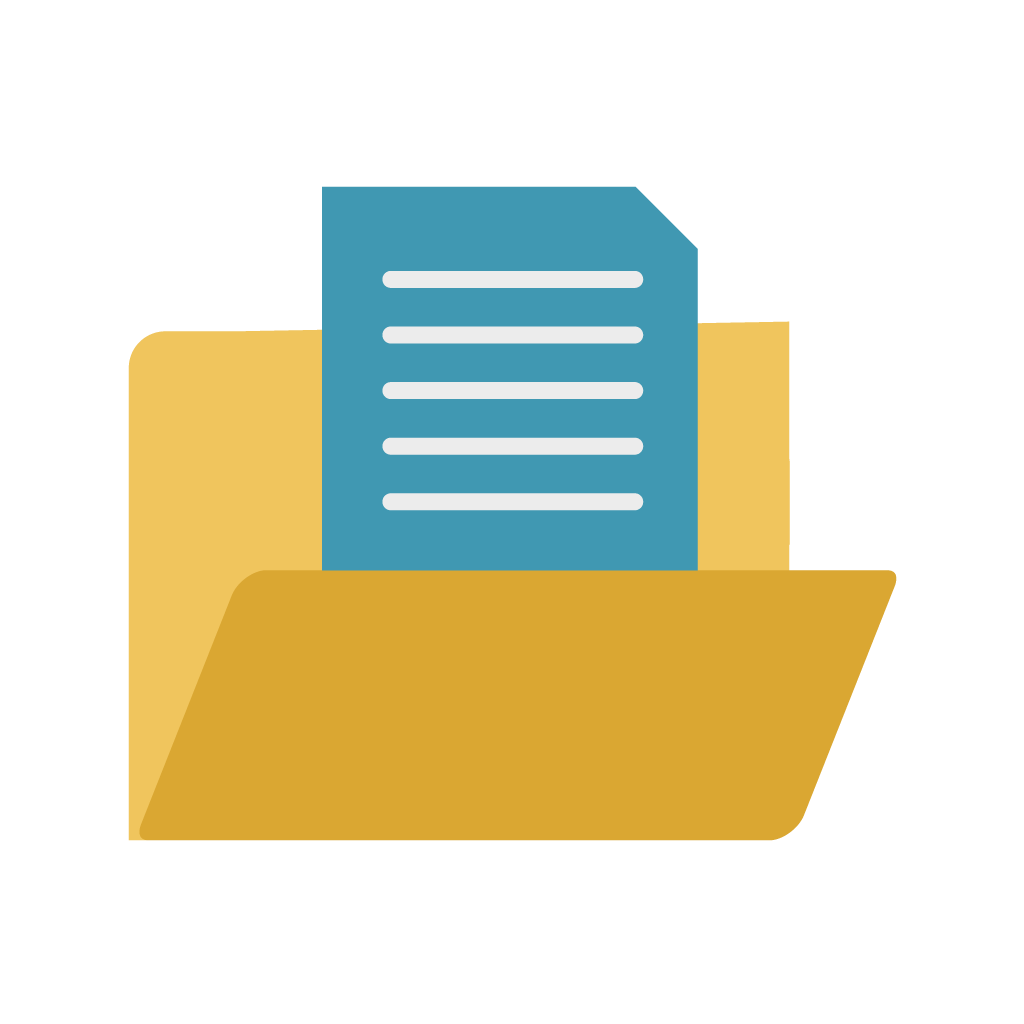 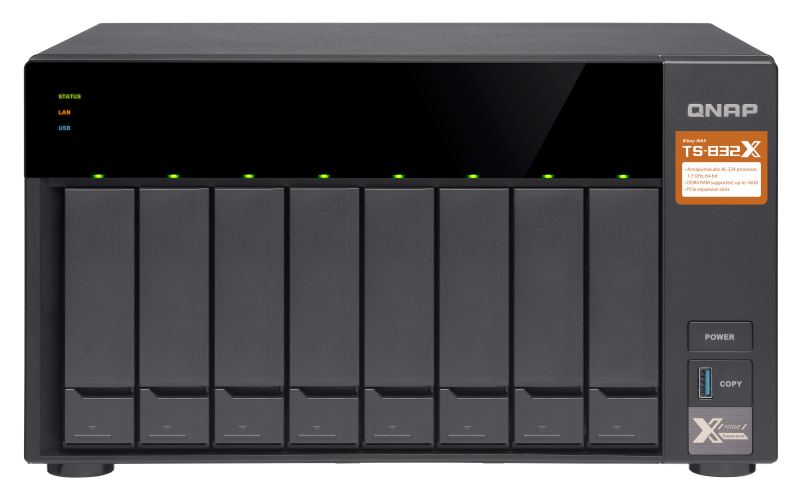 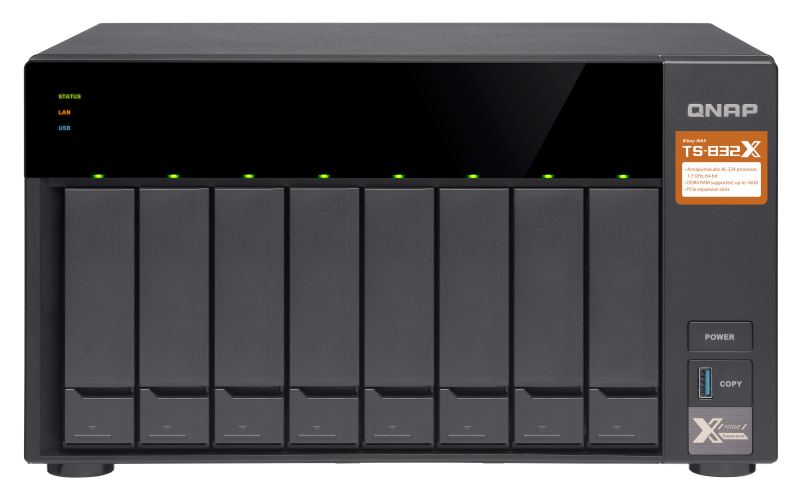 備份/同步
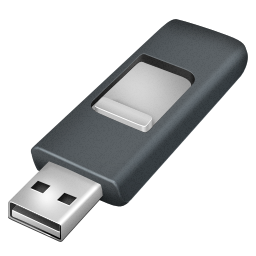 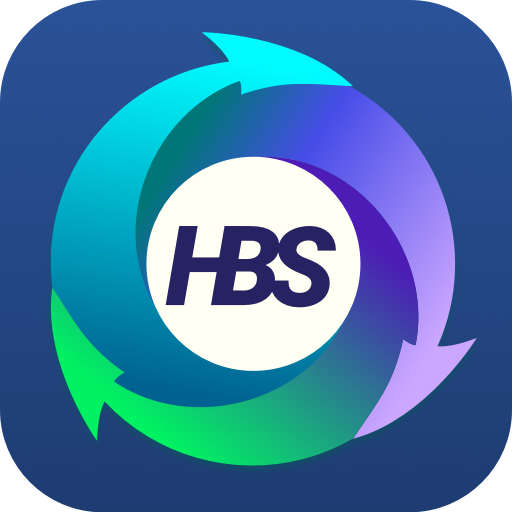 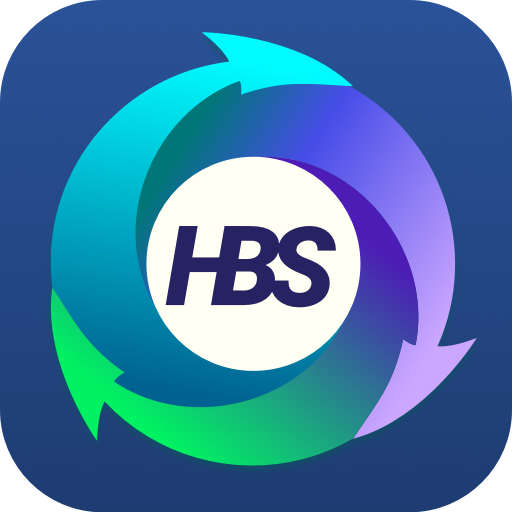 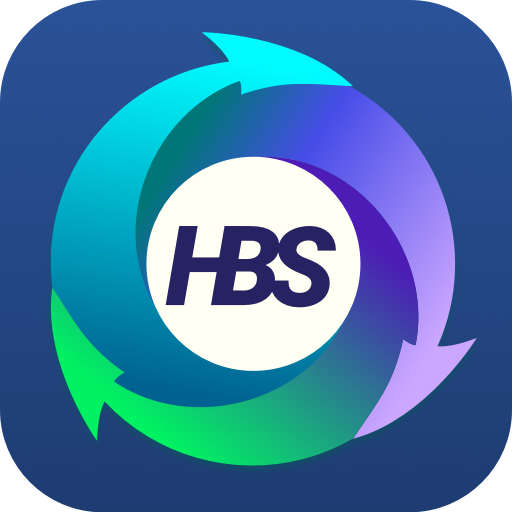 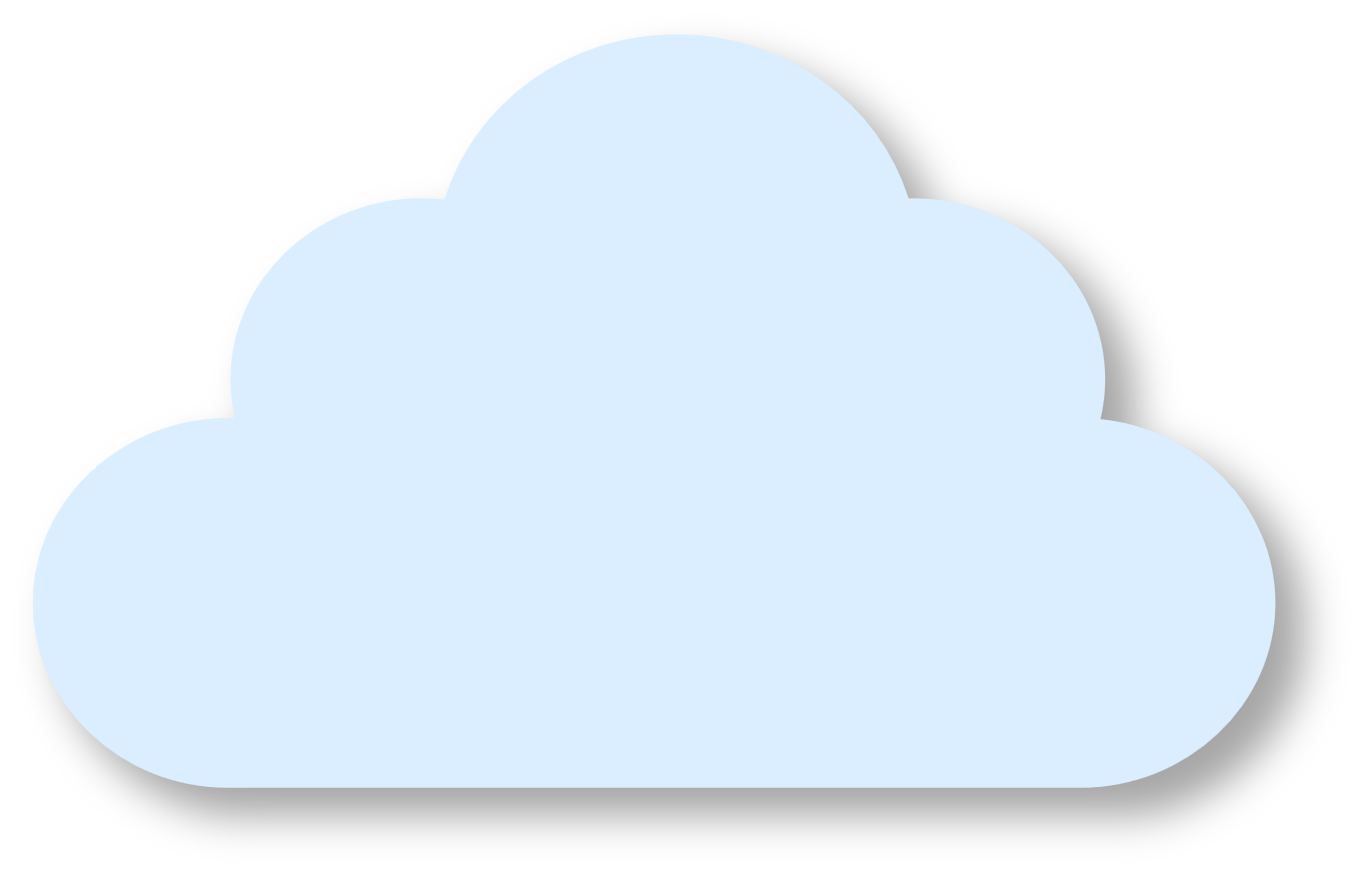 雲服務
執行中任務點擊狀態欄位查看執行狀態與正在傳輸的檔案
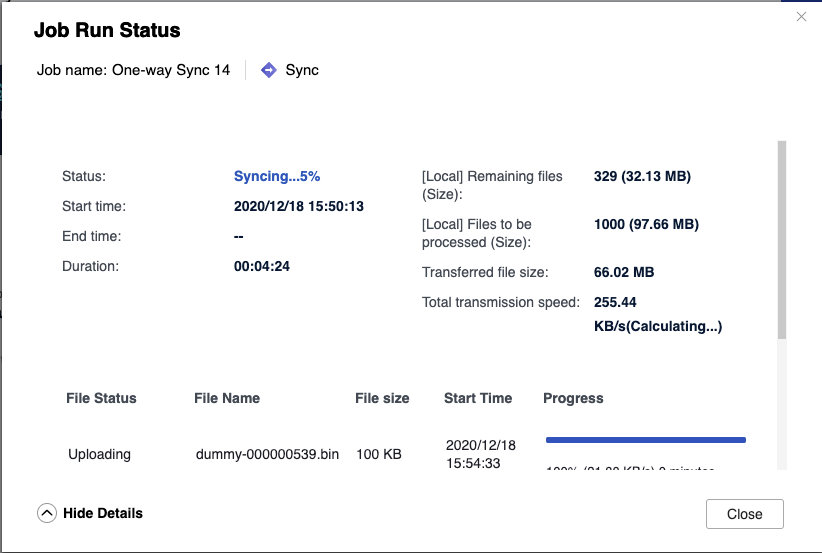 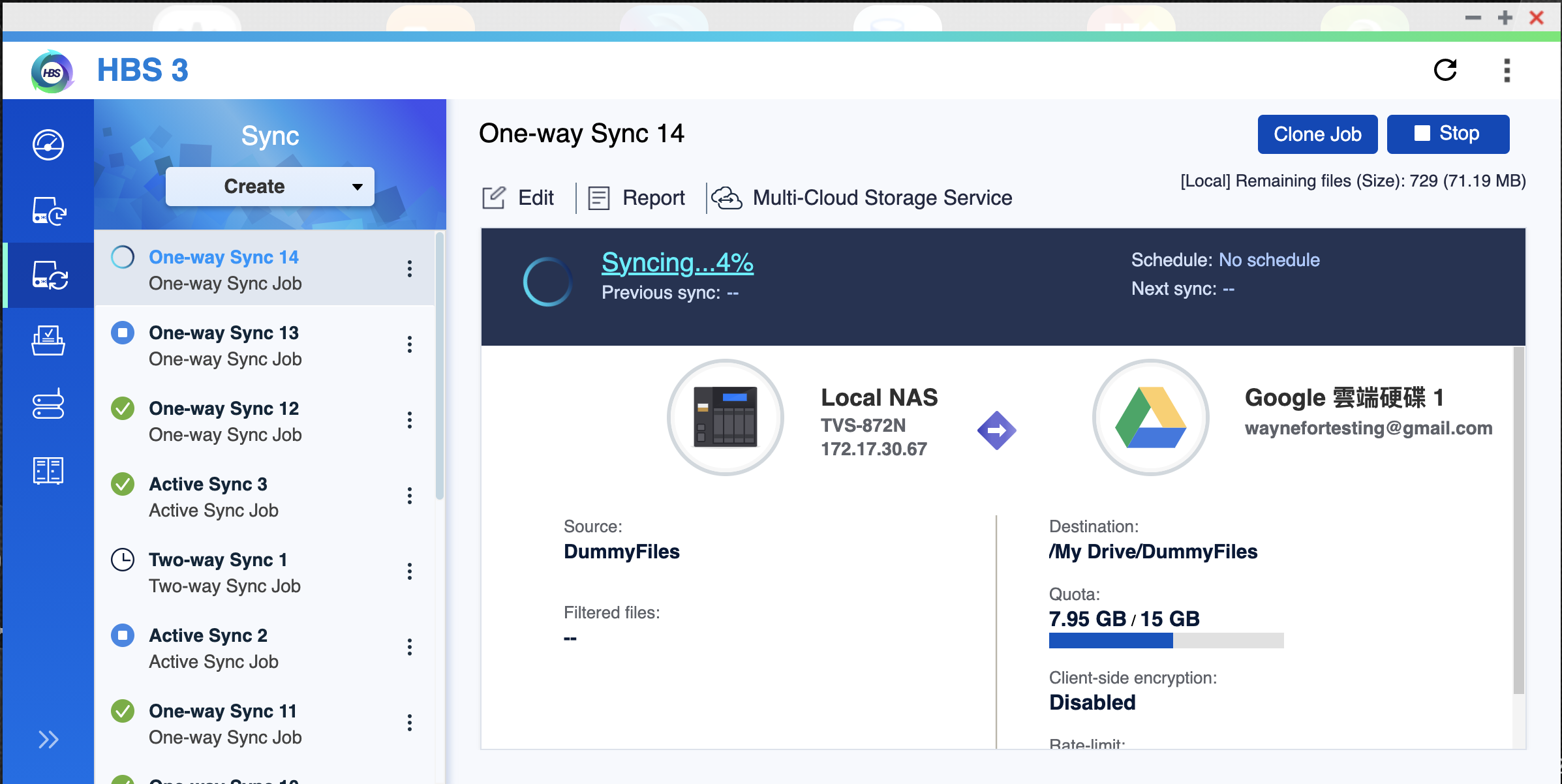 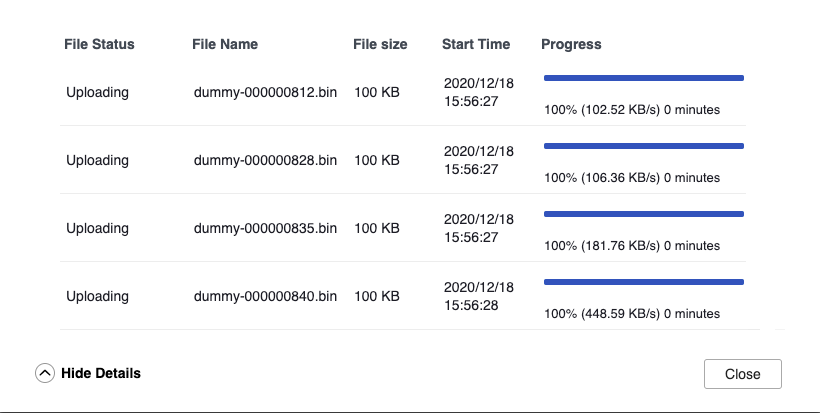 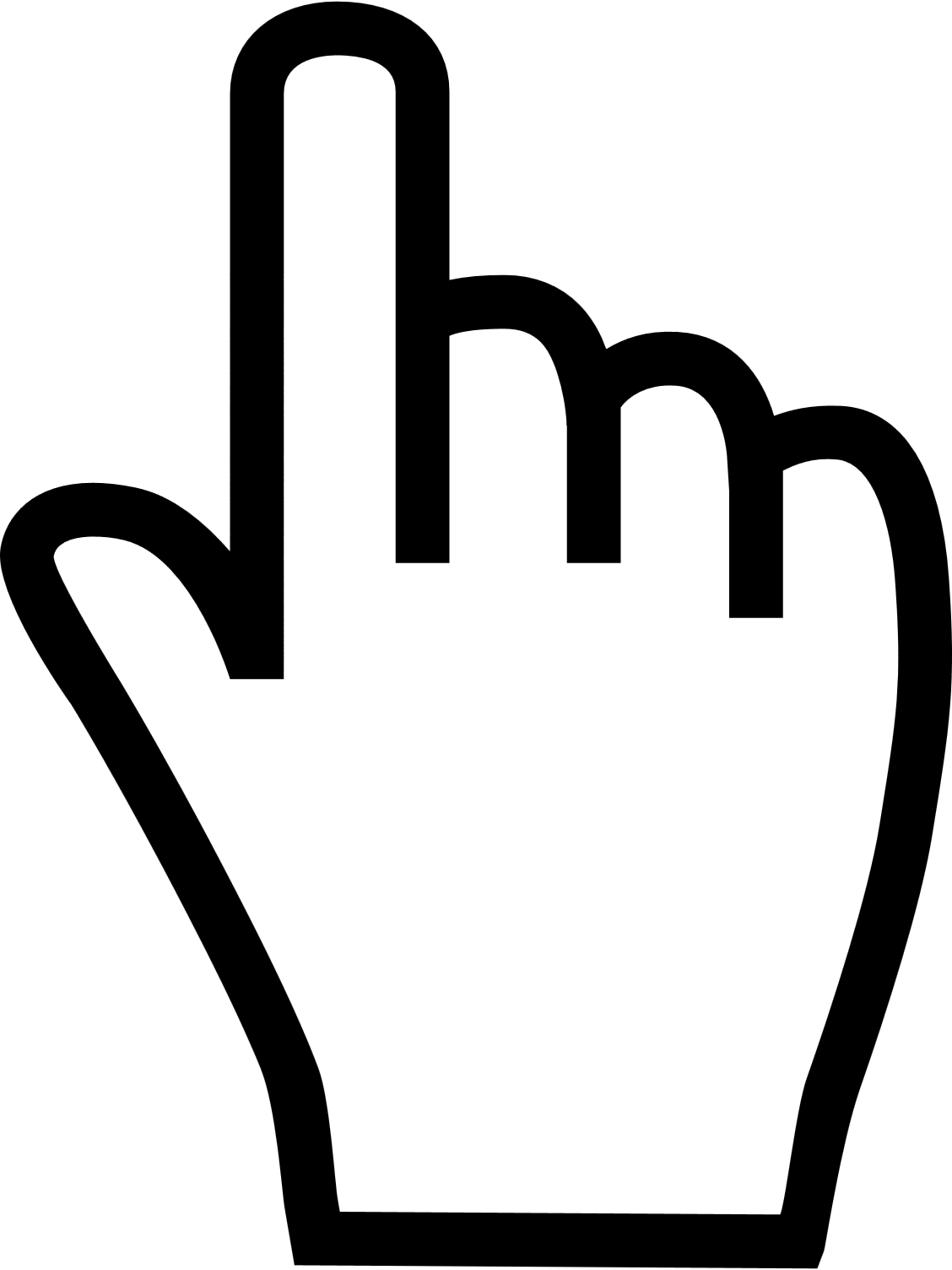 任務執行完畢後 可查閱當次備份任務報告總結
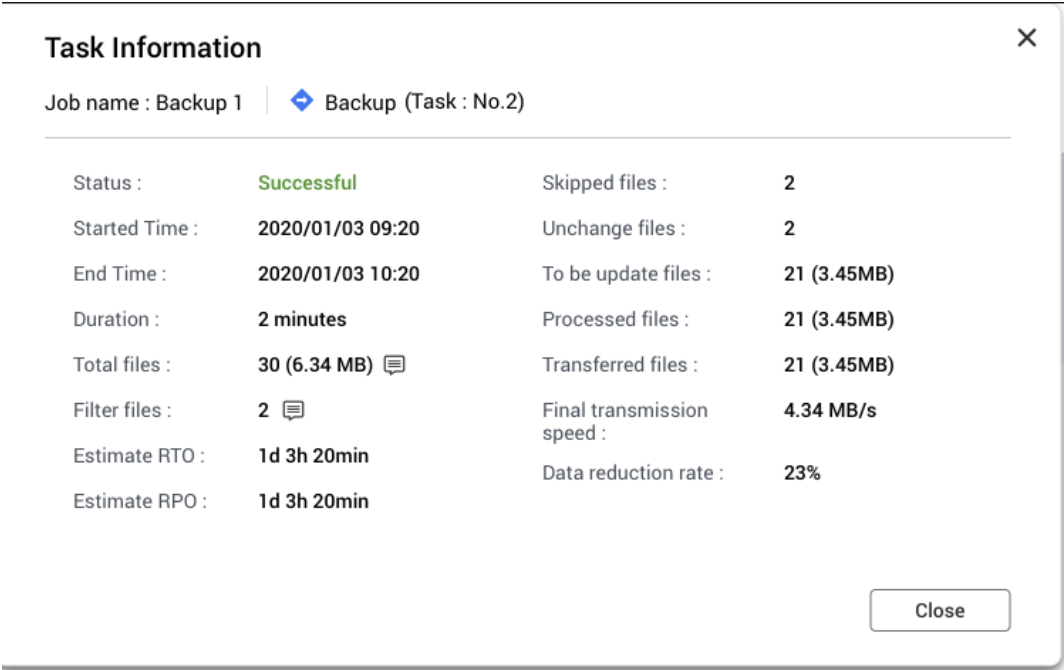 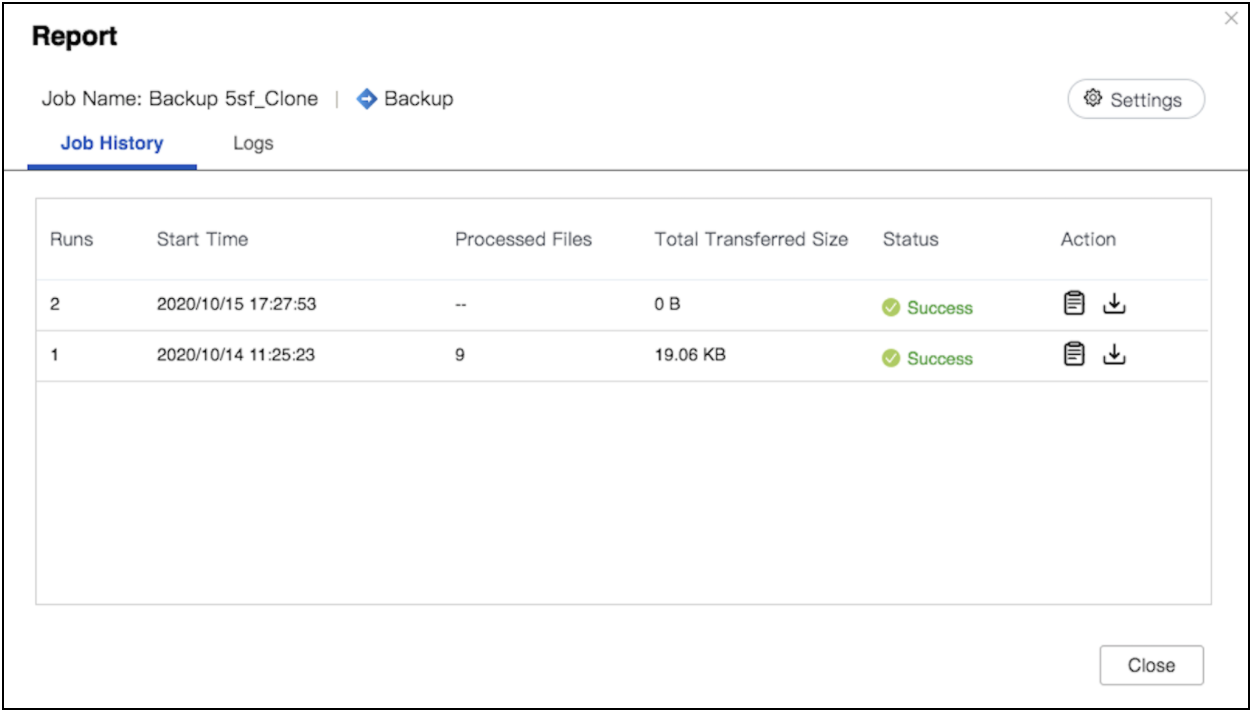 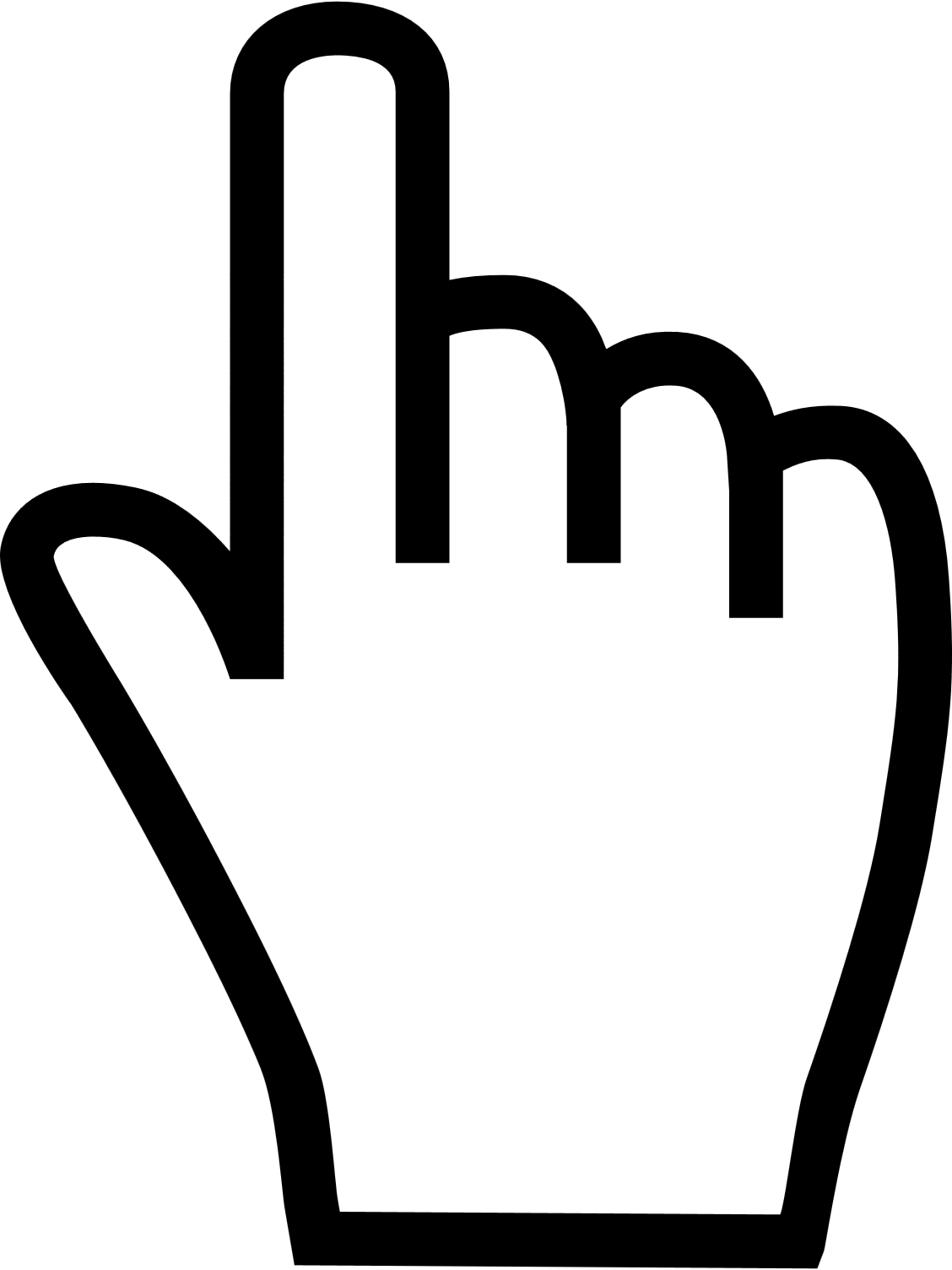 每個檔案都有傳輸紀錄 - 若檔案傳輸異常 有紀錄可循
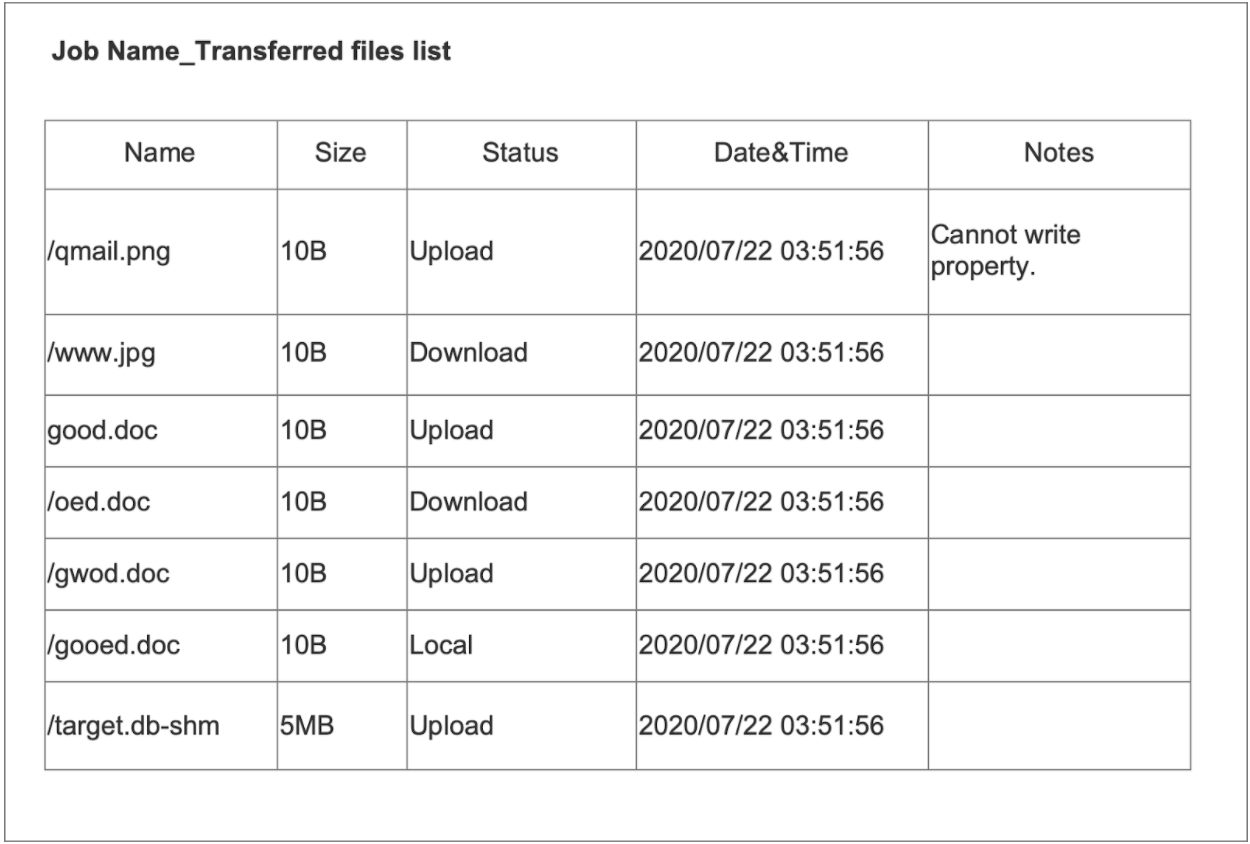 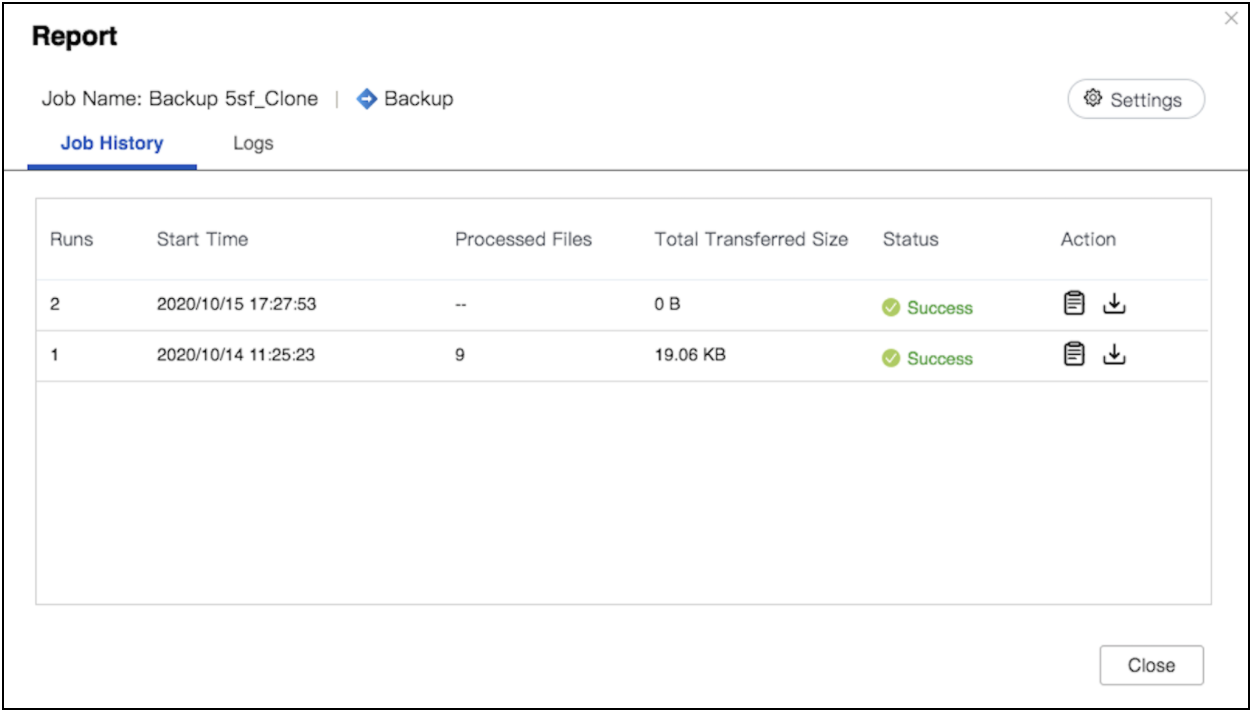 Notes: 檔案如果有執行上傳或下載，但不完整時，在備註這裡寫上原因。
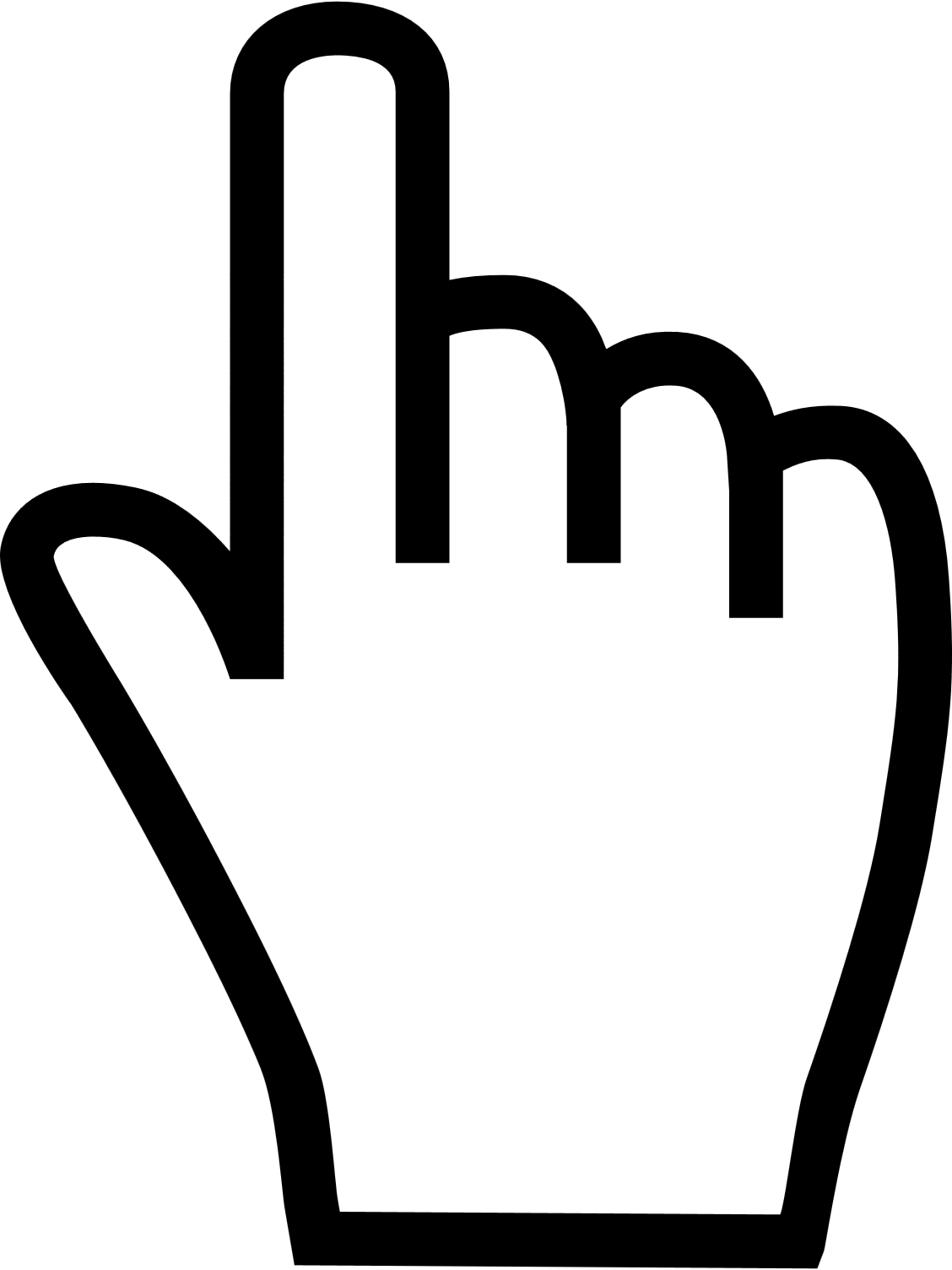 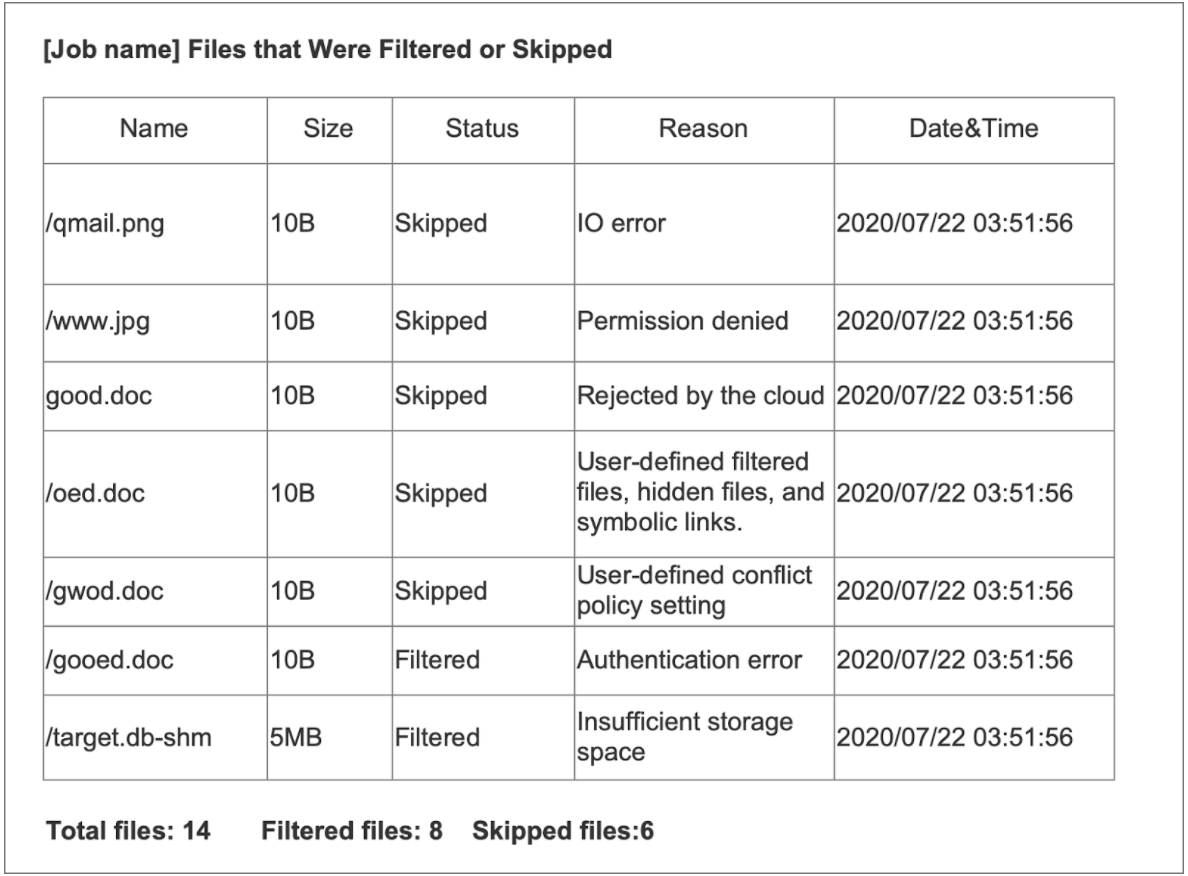 Filtered files: 計算出使用者自己設定的過濾條件的檔案數量。
Skipped files: 計算出系統因為一些錯誤而略過上傳的檔案的數量。
可設定檔案列表保存期限，防止儲存空間被佔滿
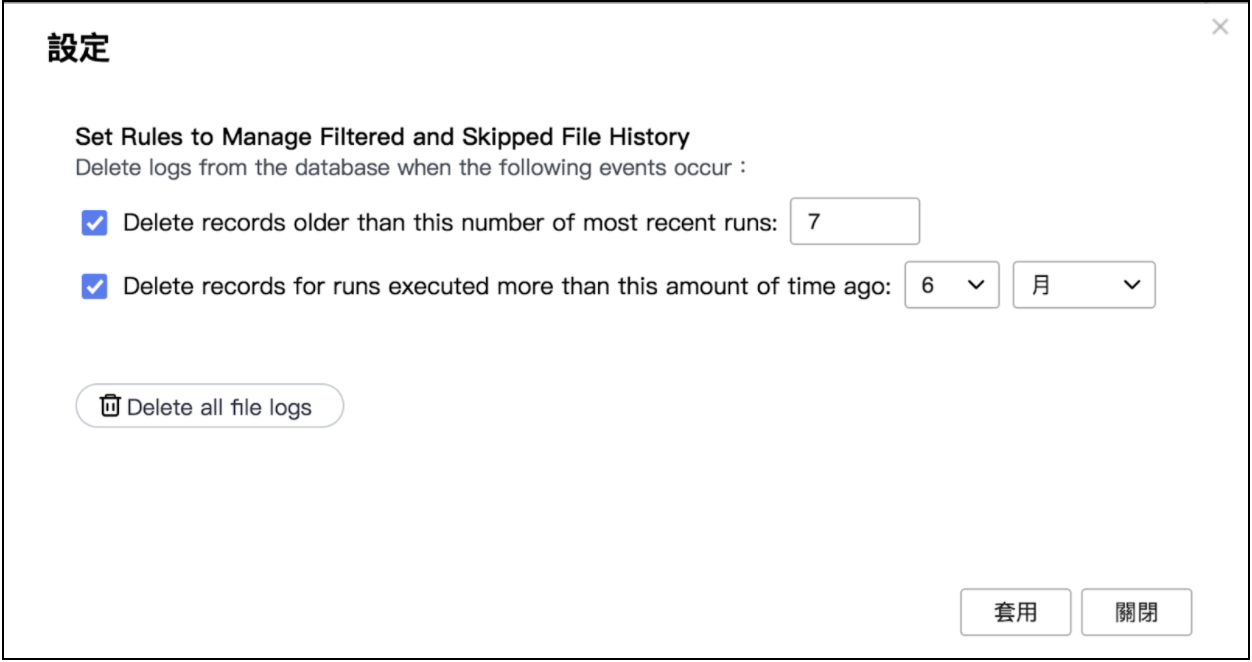 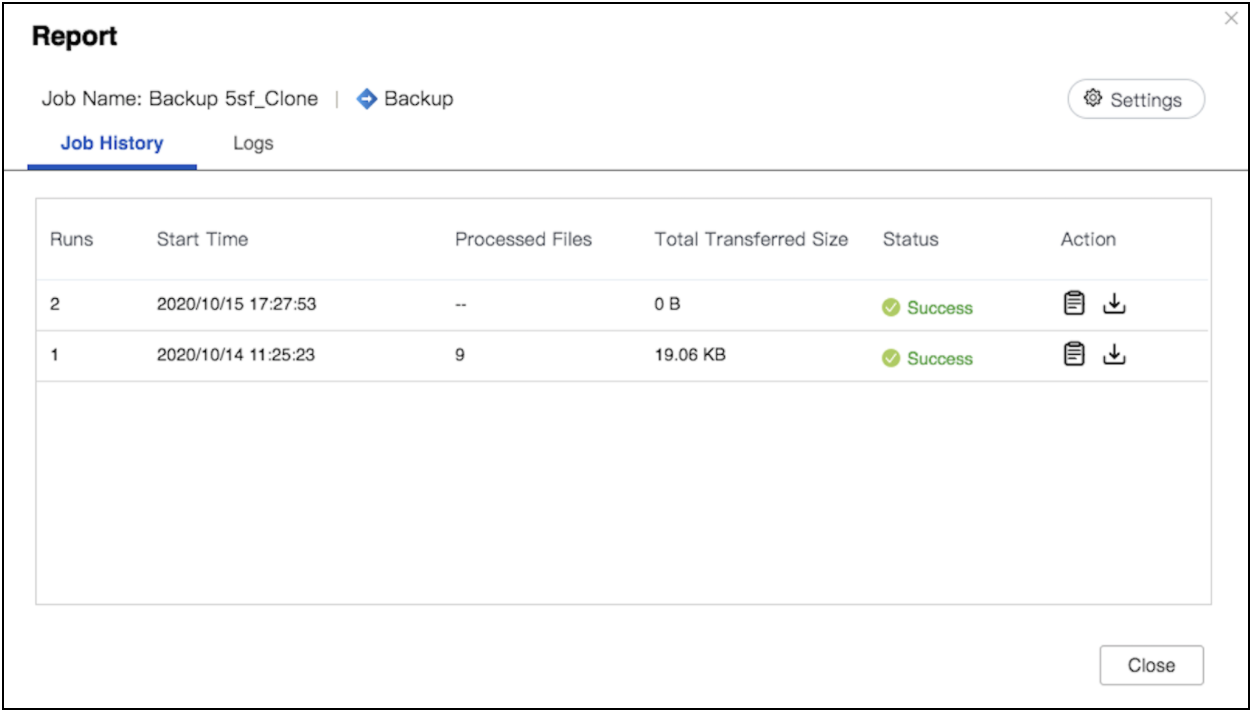 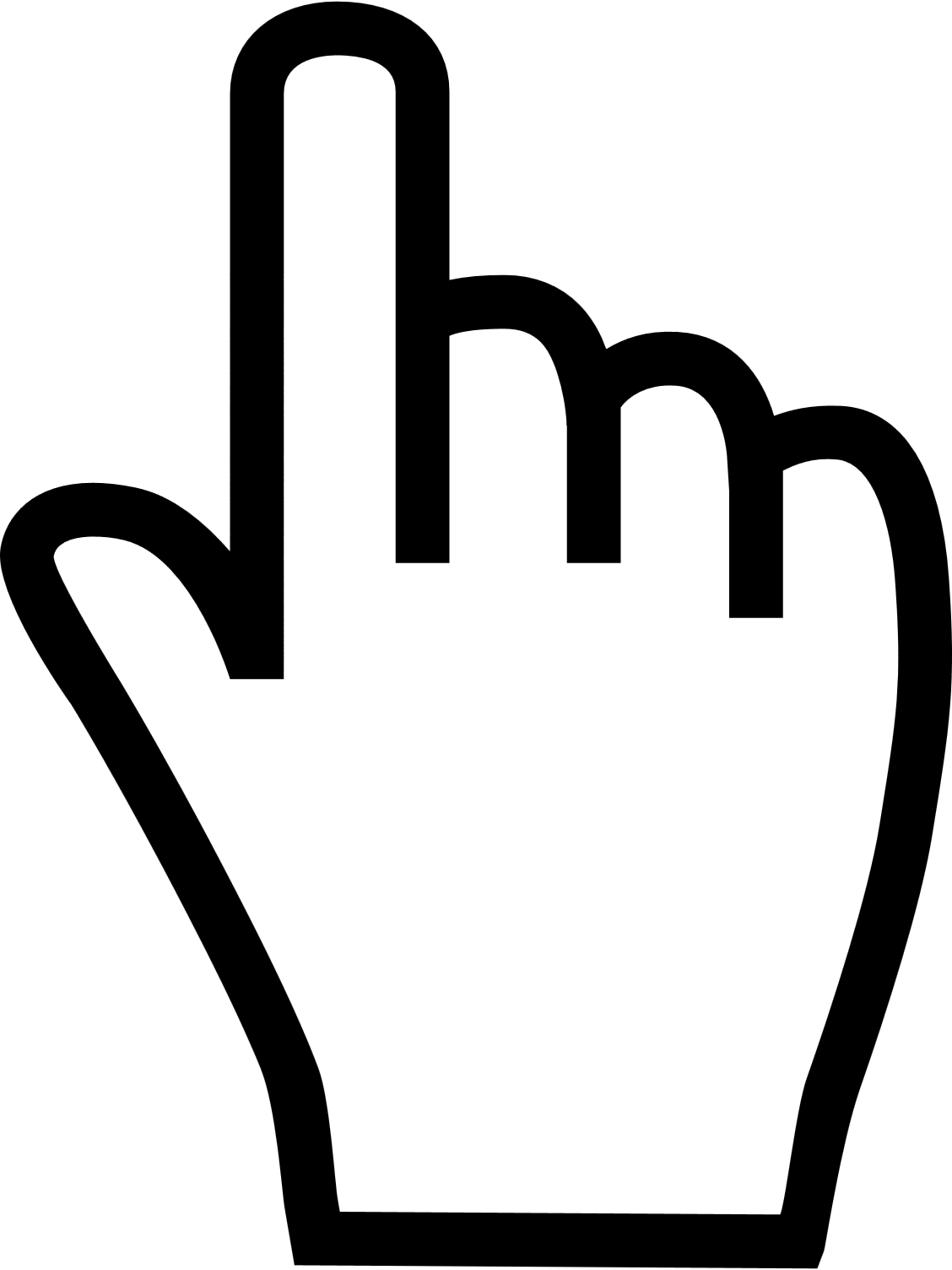 HBS 3 UI設計美學
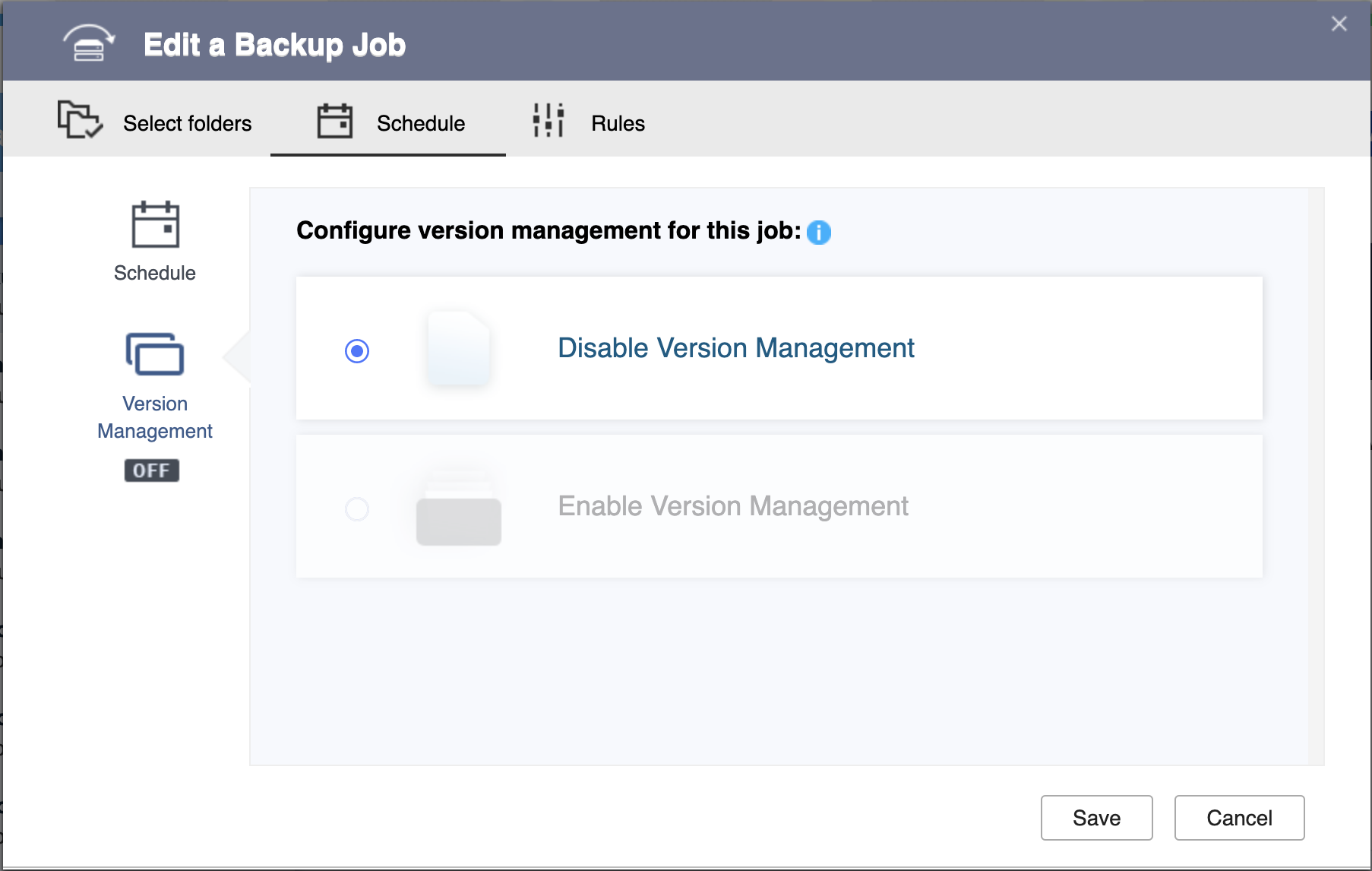 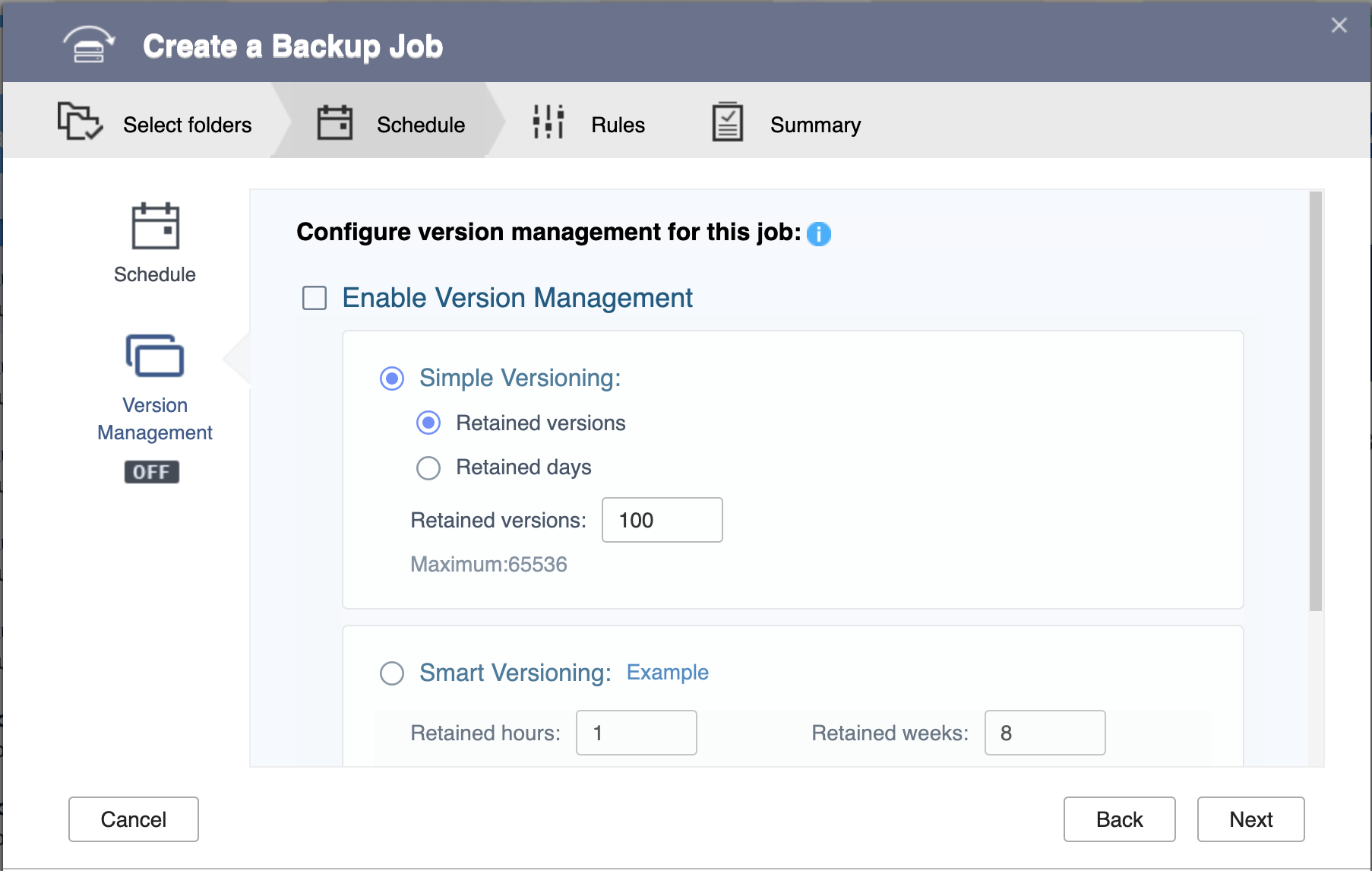 1. UI清爽設計風格，打造流暢且清晰瞭然的設定目標
HBS v13
HBS v14
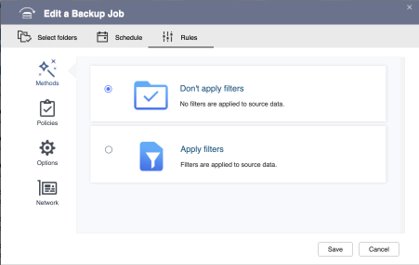 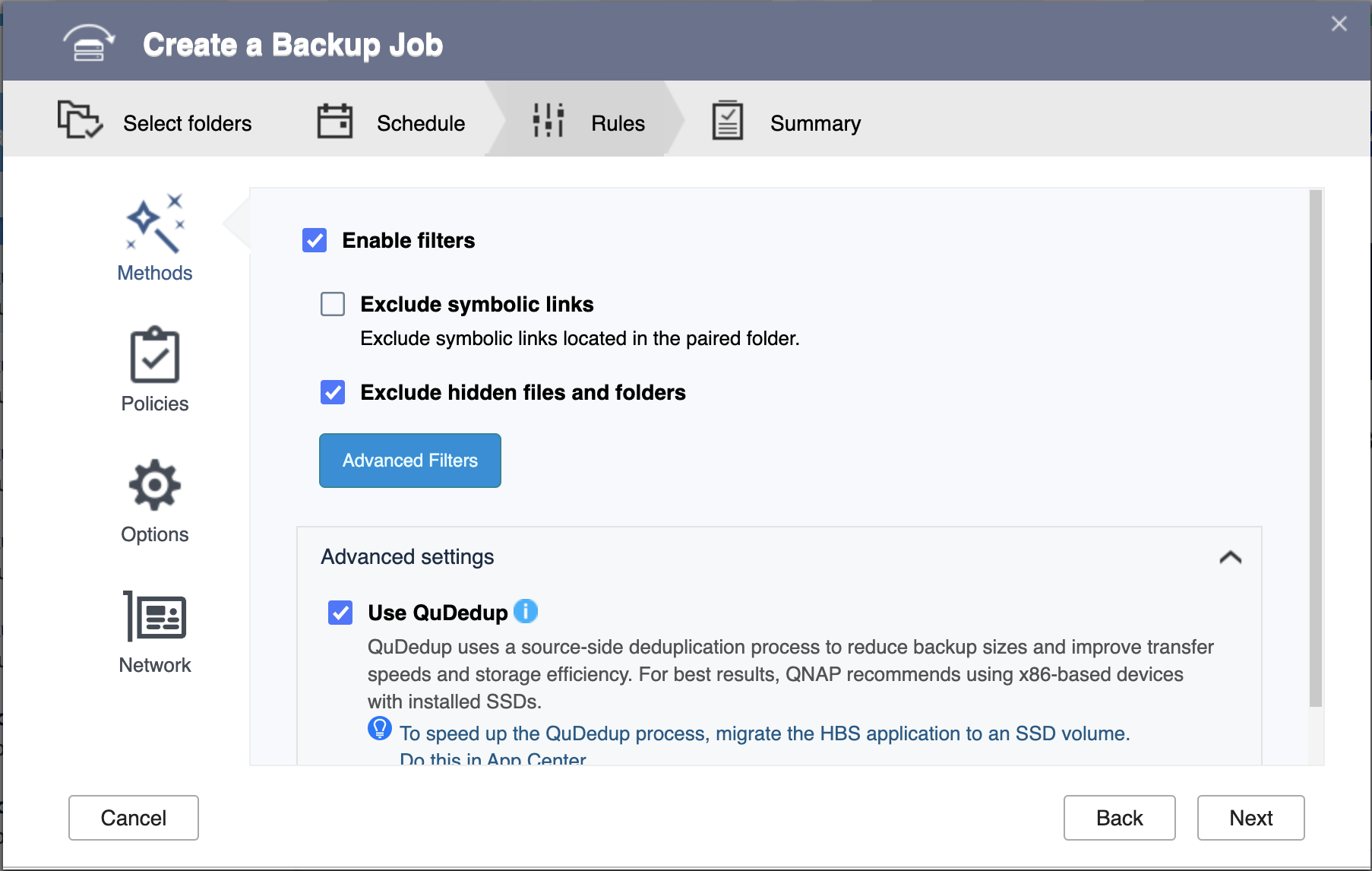 2. 將使用者經常用到的篩選條件直接顯示於主頁，簡約風格的進階篩選按鈕，打造一體成形且層次分明的設定流程。
HBS v13
HBS v14
©2020著作權為威聯通科技股份有限公司所有。威聯通科技並保留所有權利。威聯通科技股份有限公司所使用或註冊之商標或標章。檔案中所提及之產品及公司名稱可能為其他公司所有之商標 。